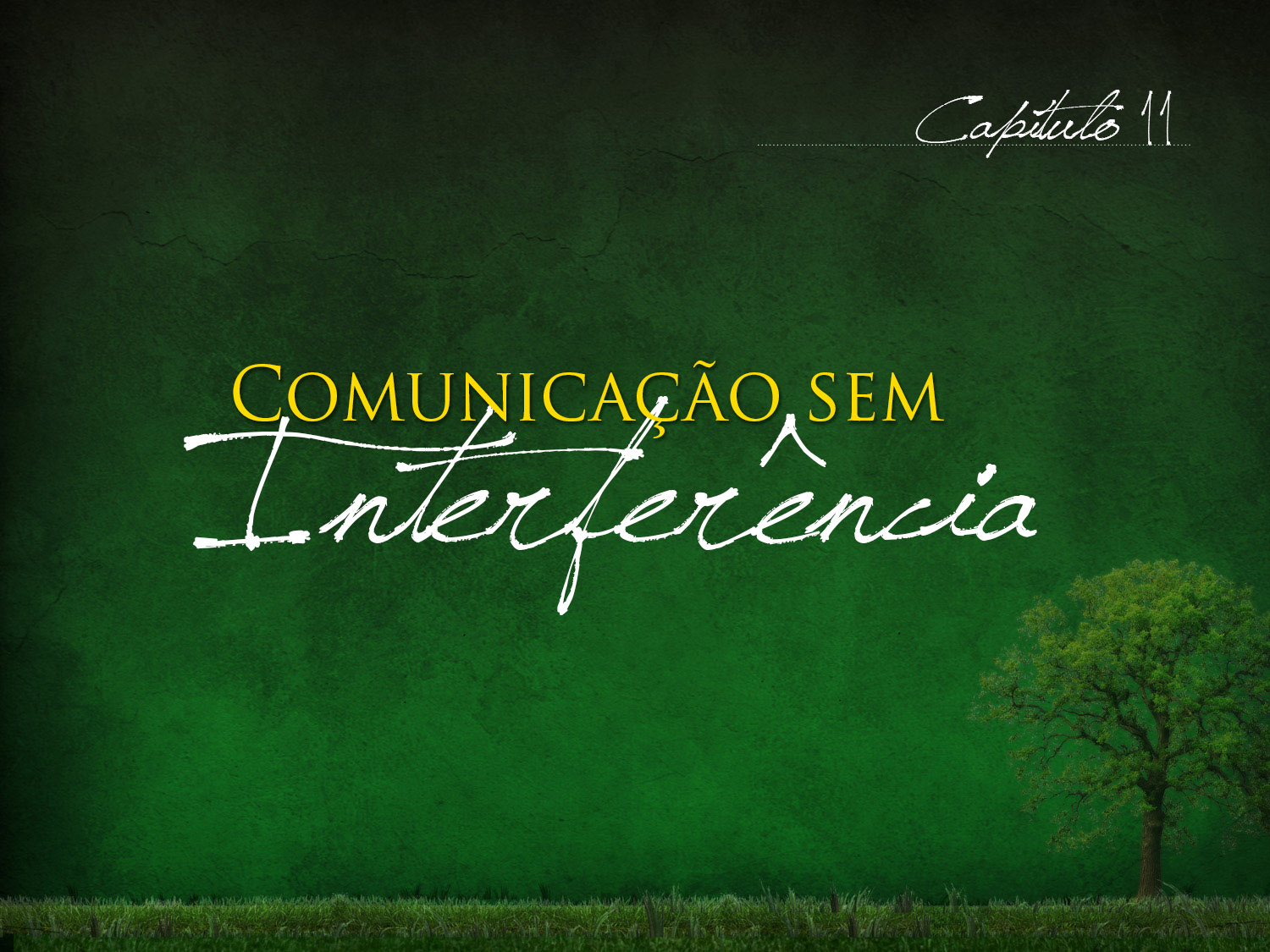 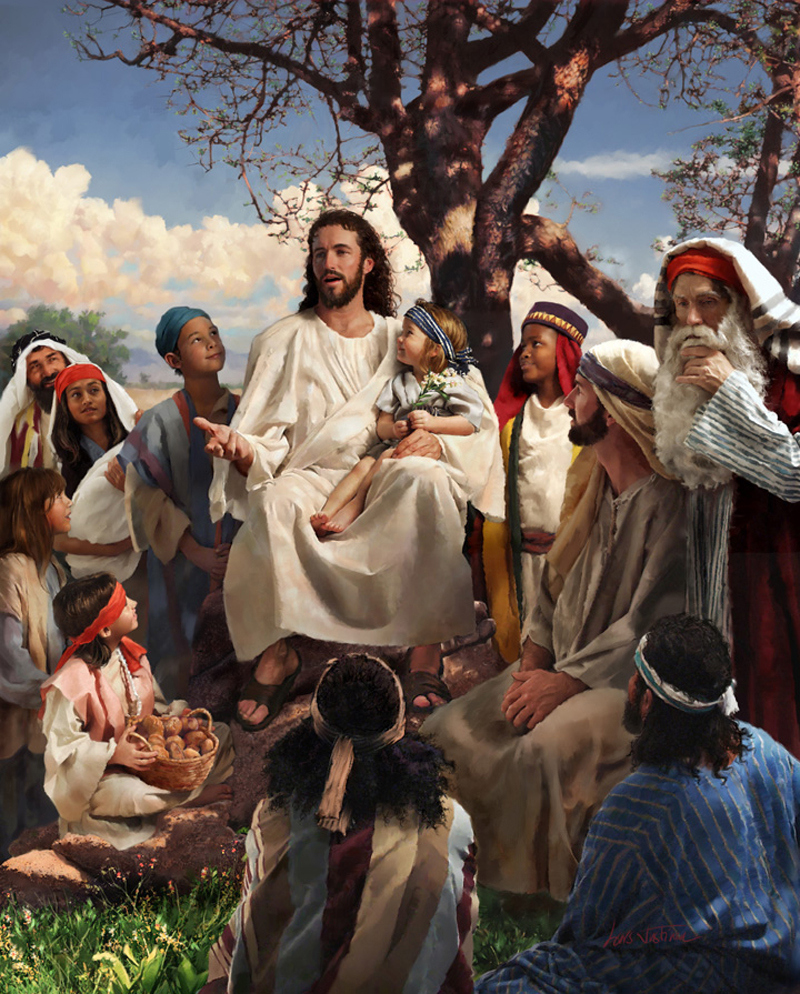 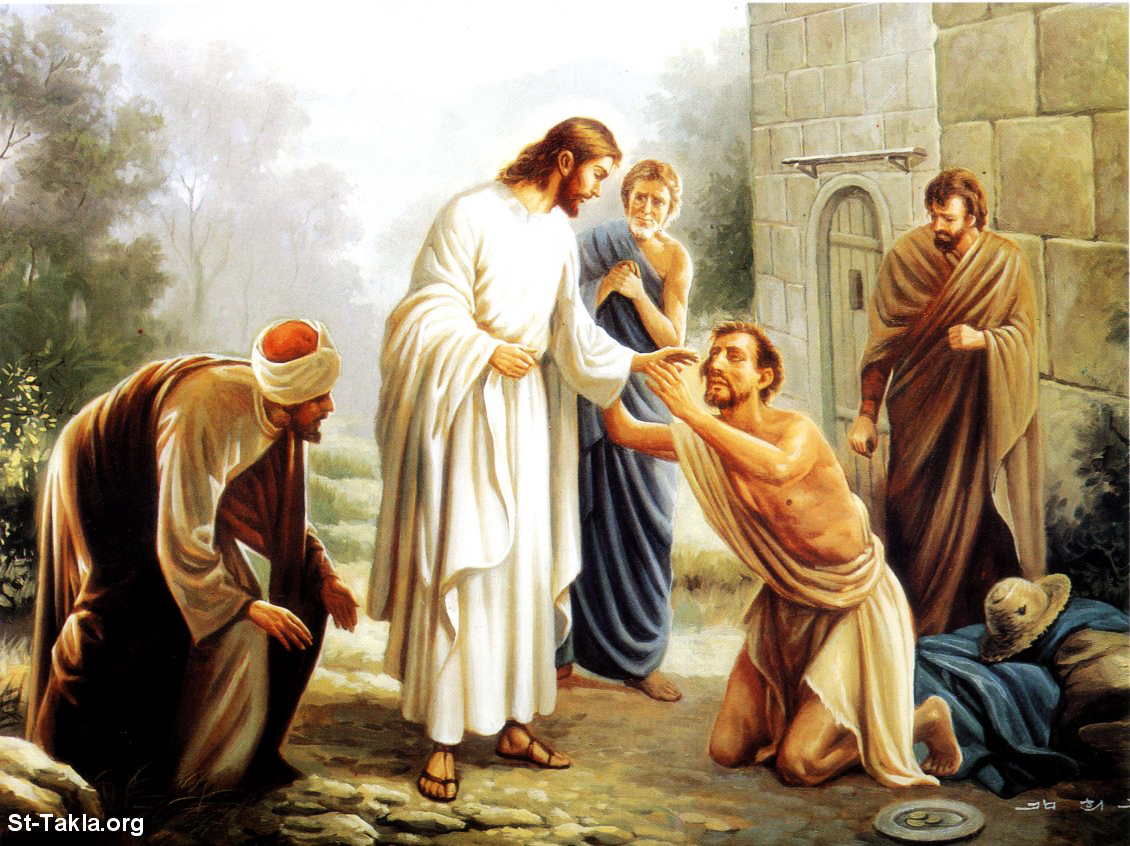 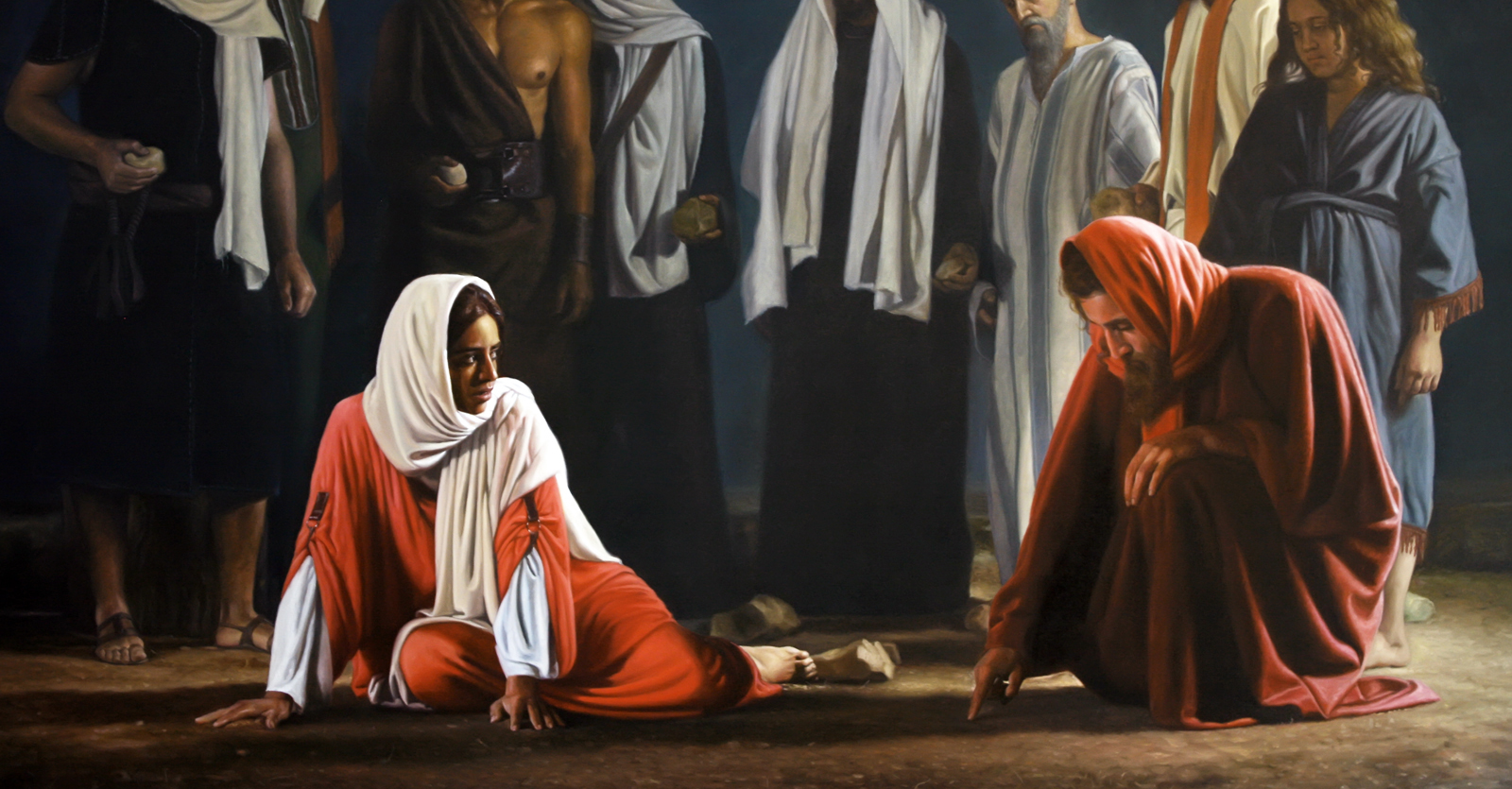 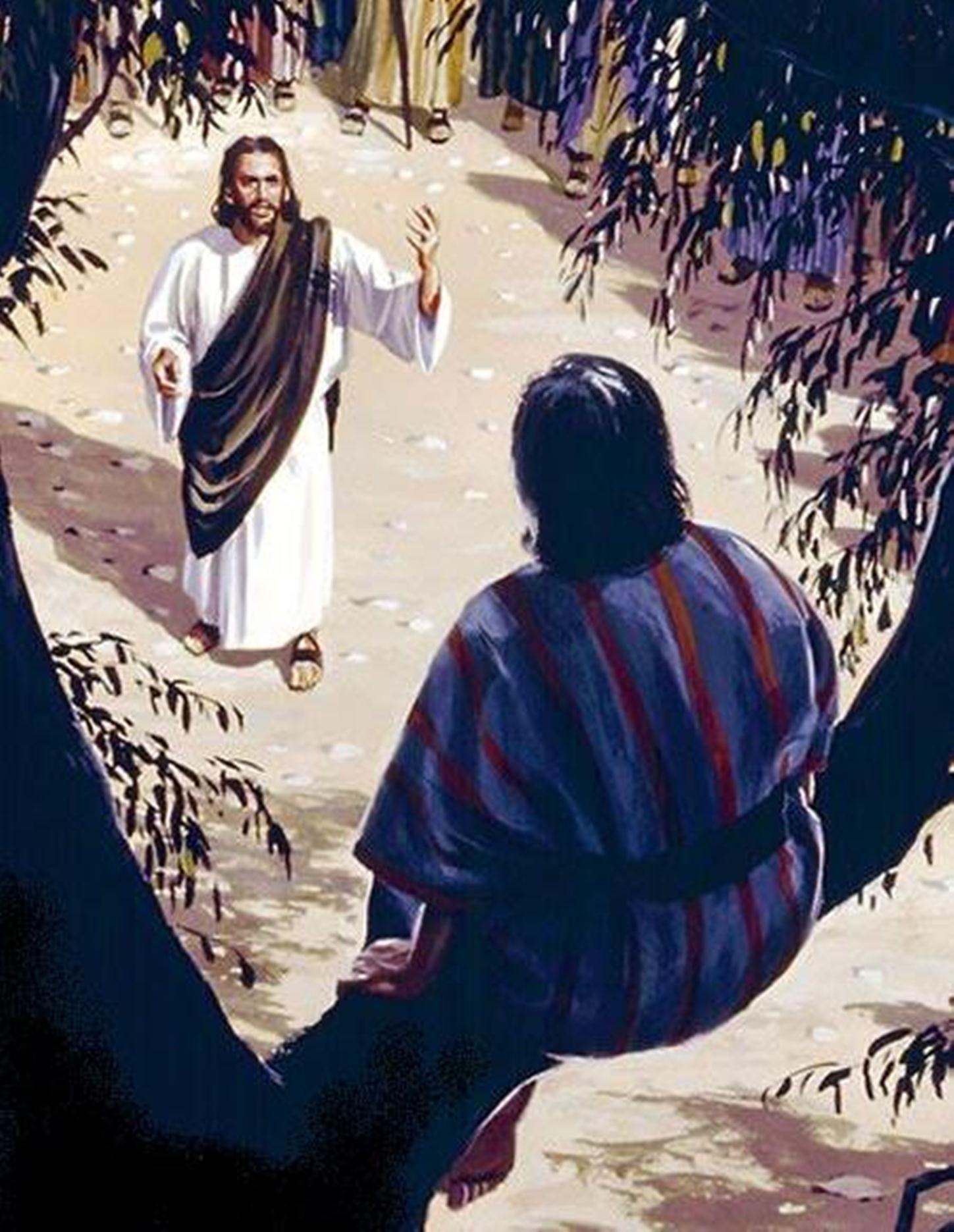 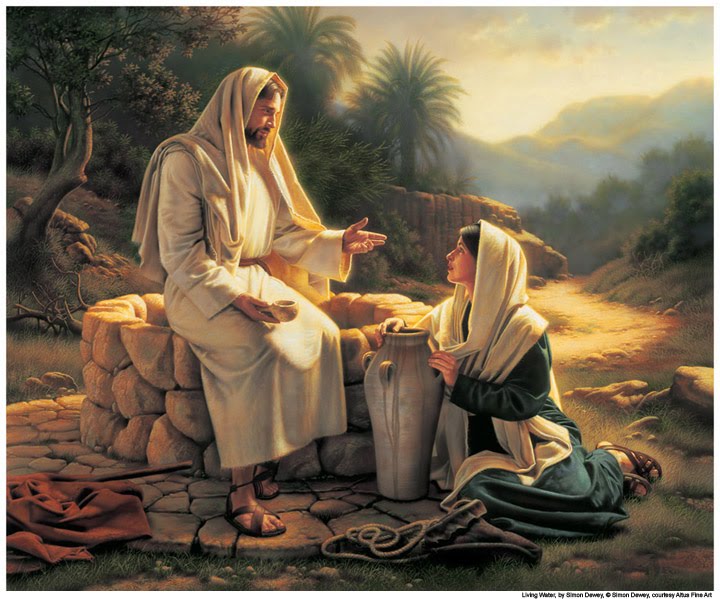 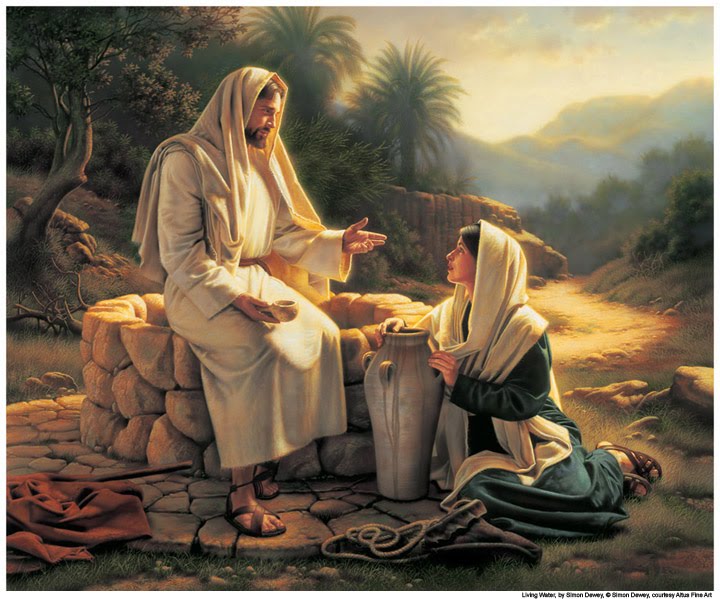 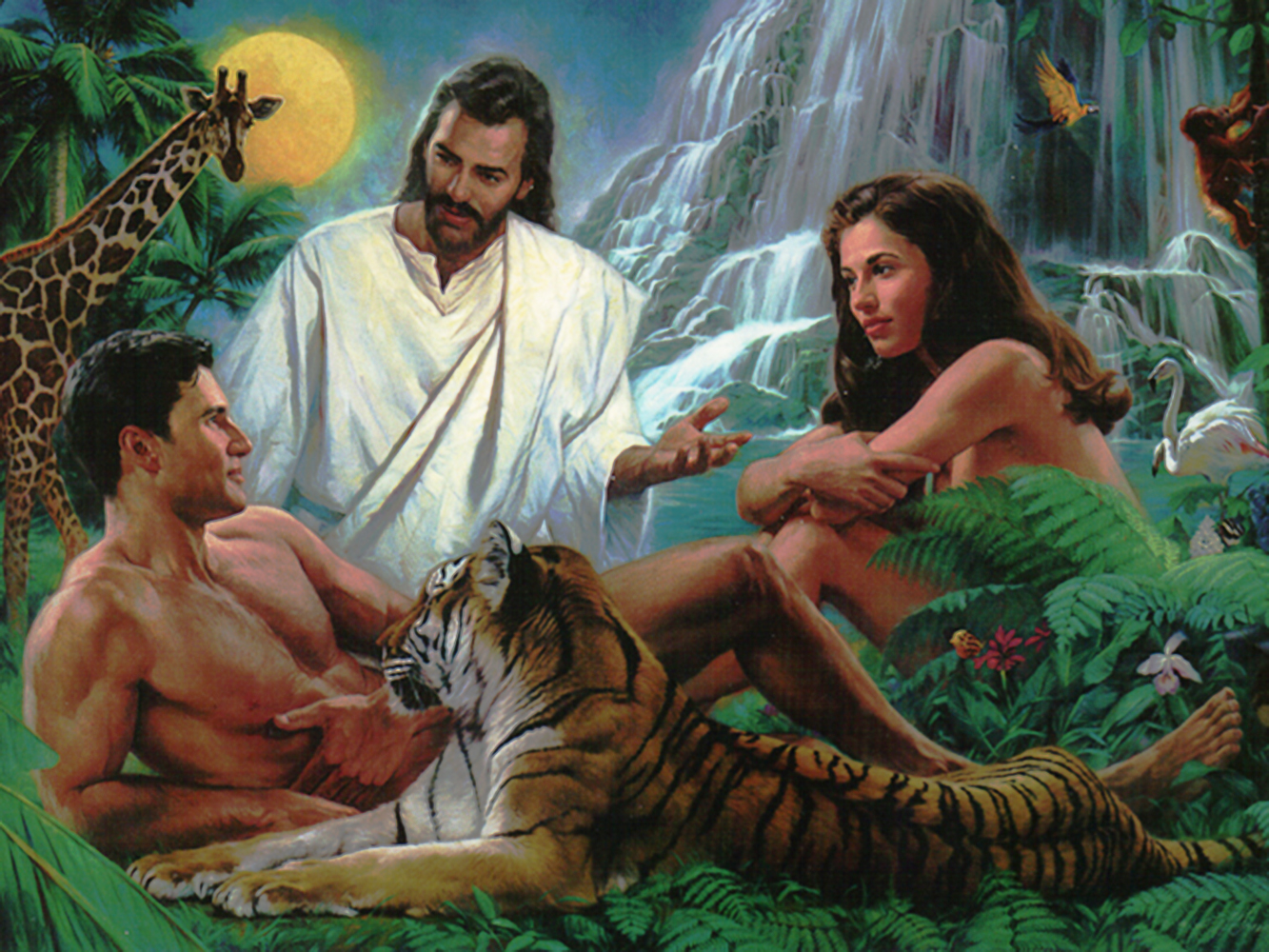 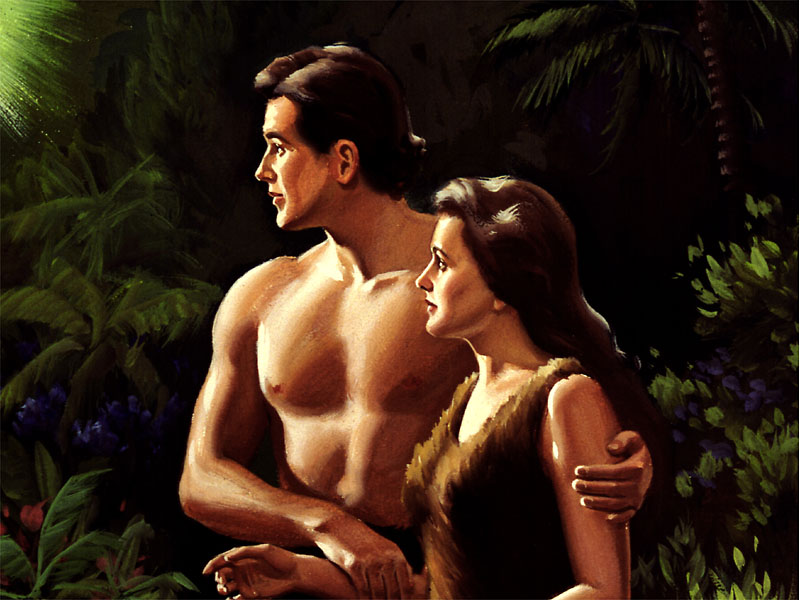 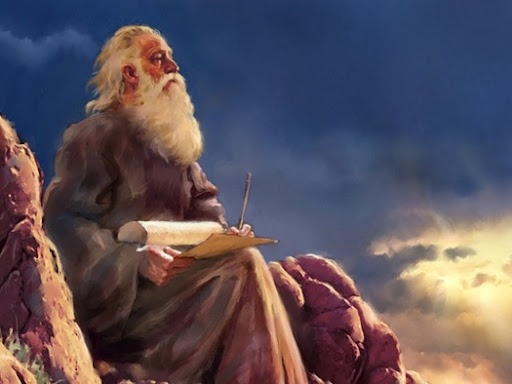 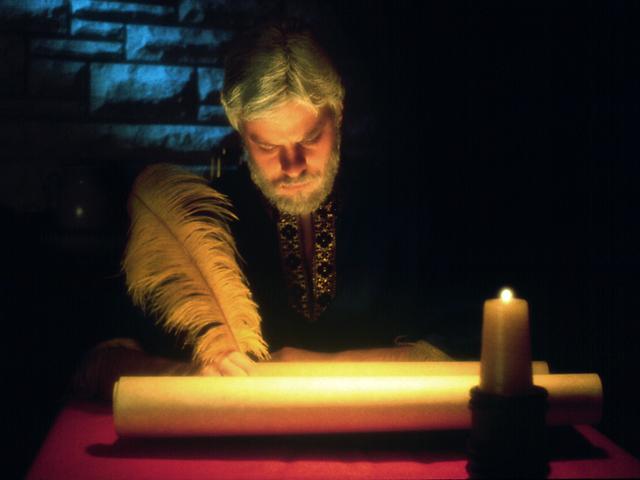 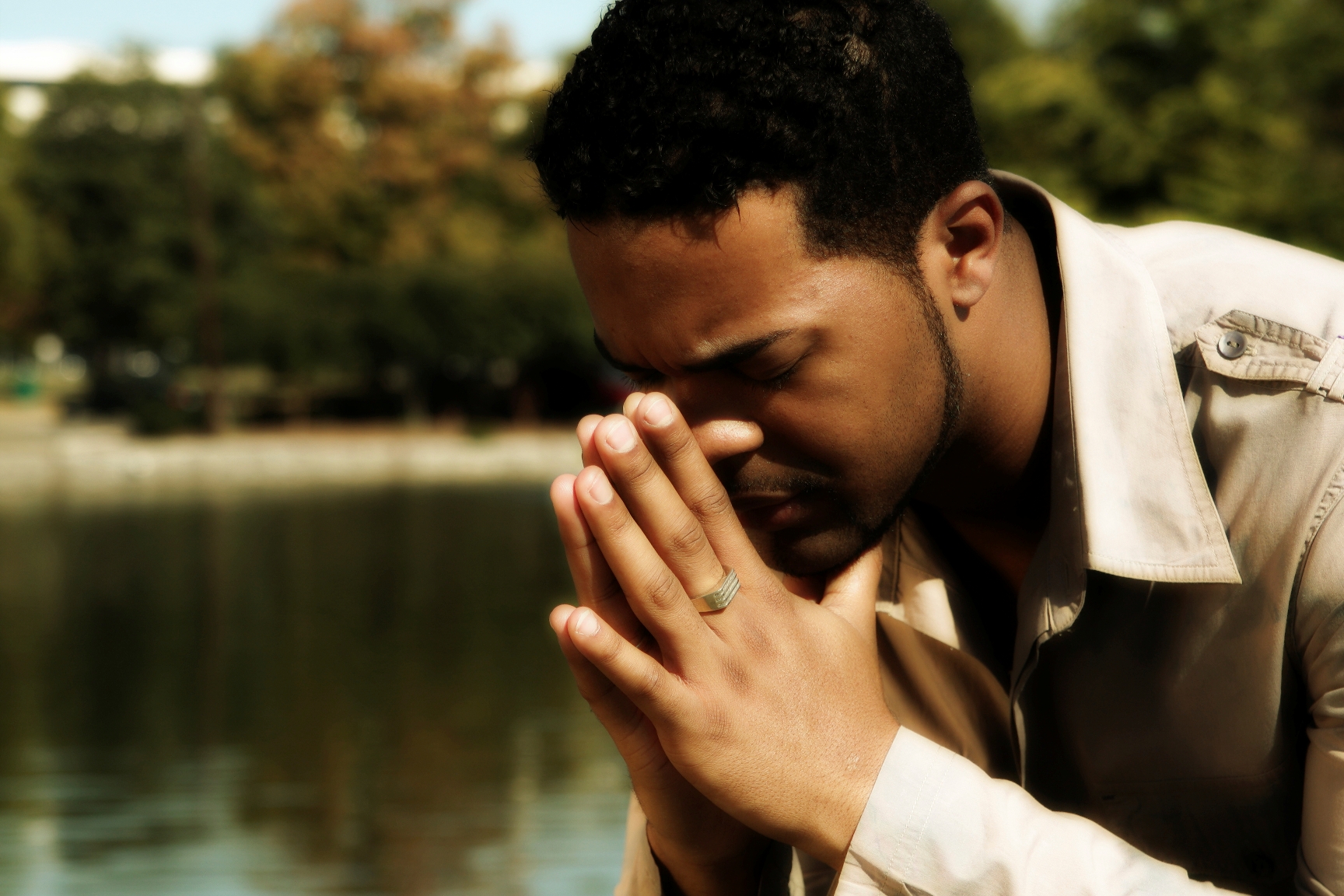 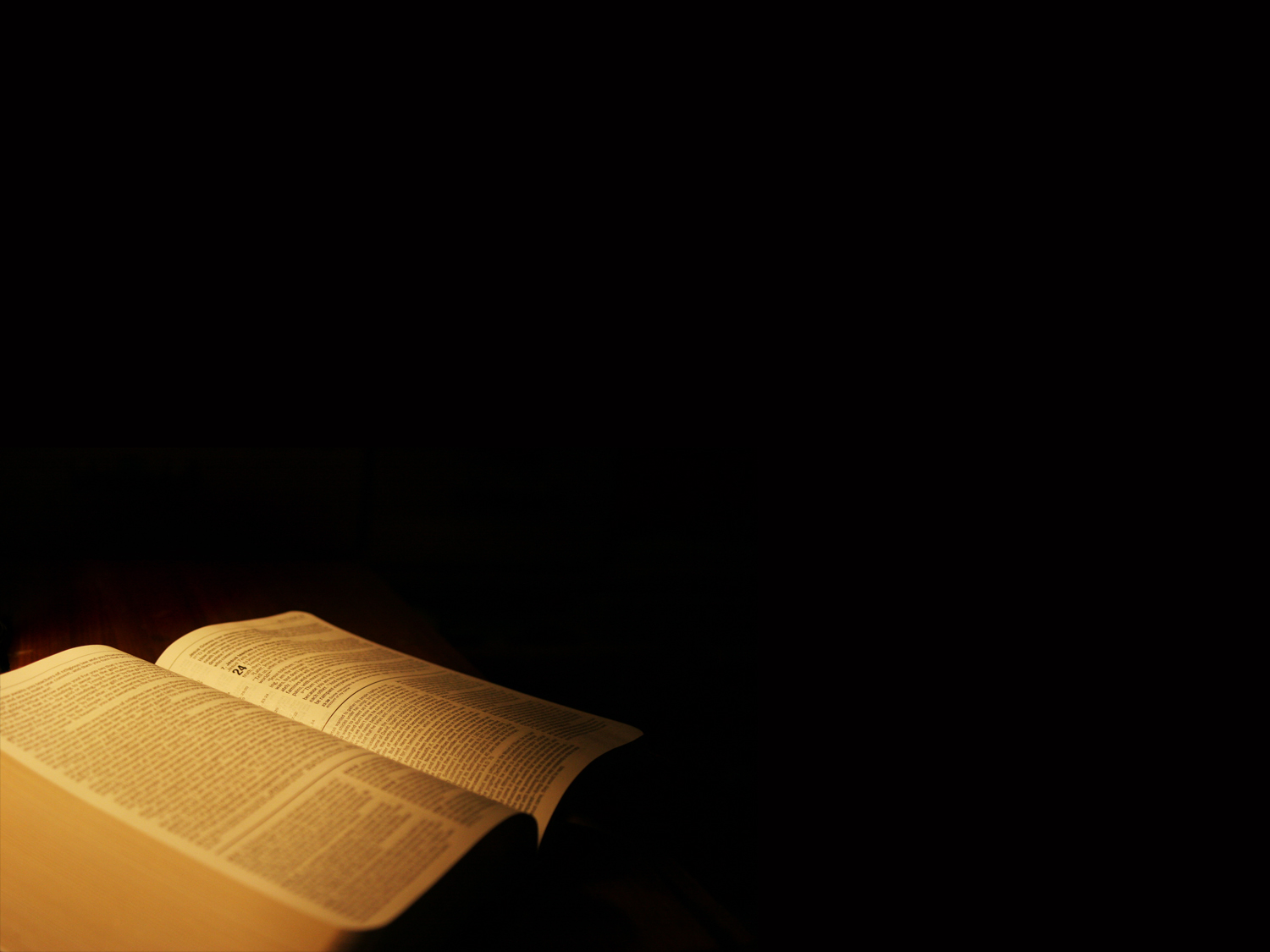 “E, assim, se alguém está em Cristo, é nova criatura; as coisas antigas já 
passaram; eis que se 
fizeram novas.”

II Coríntios 5: 17
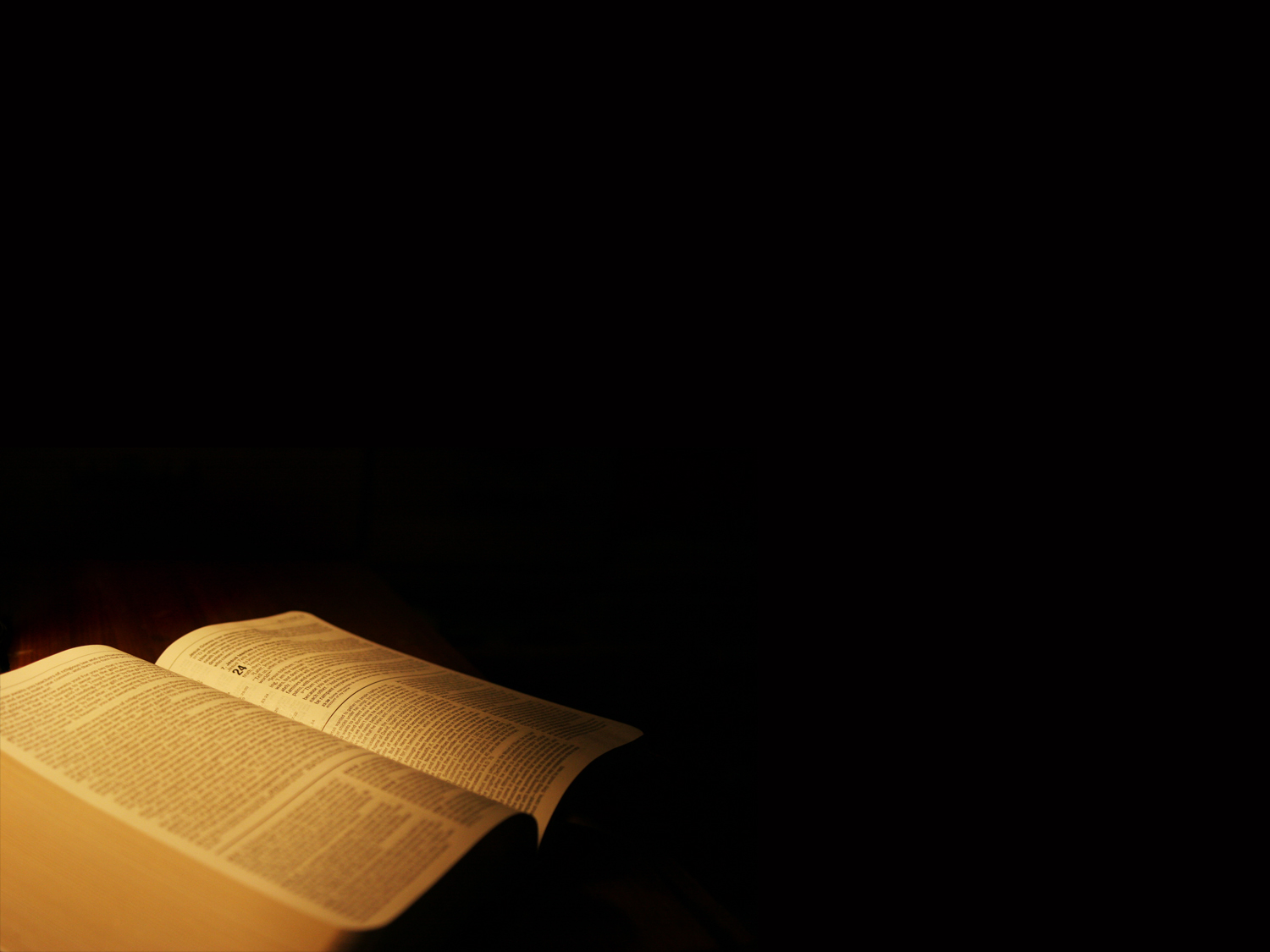 “Desejai ardentemente, como crianças recém-nascidas,o genuíno leite espiritual,para que, por ele, vos sejadado crescimento parasalvação, se é que já tendes a experiência de que o Senhor é bondoso.”
I Pedro 2: 2, 3
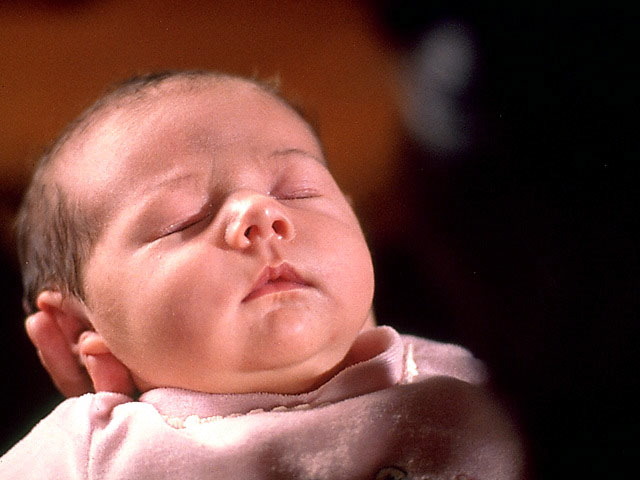 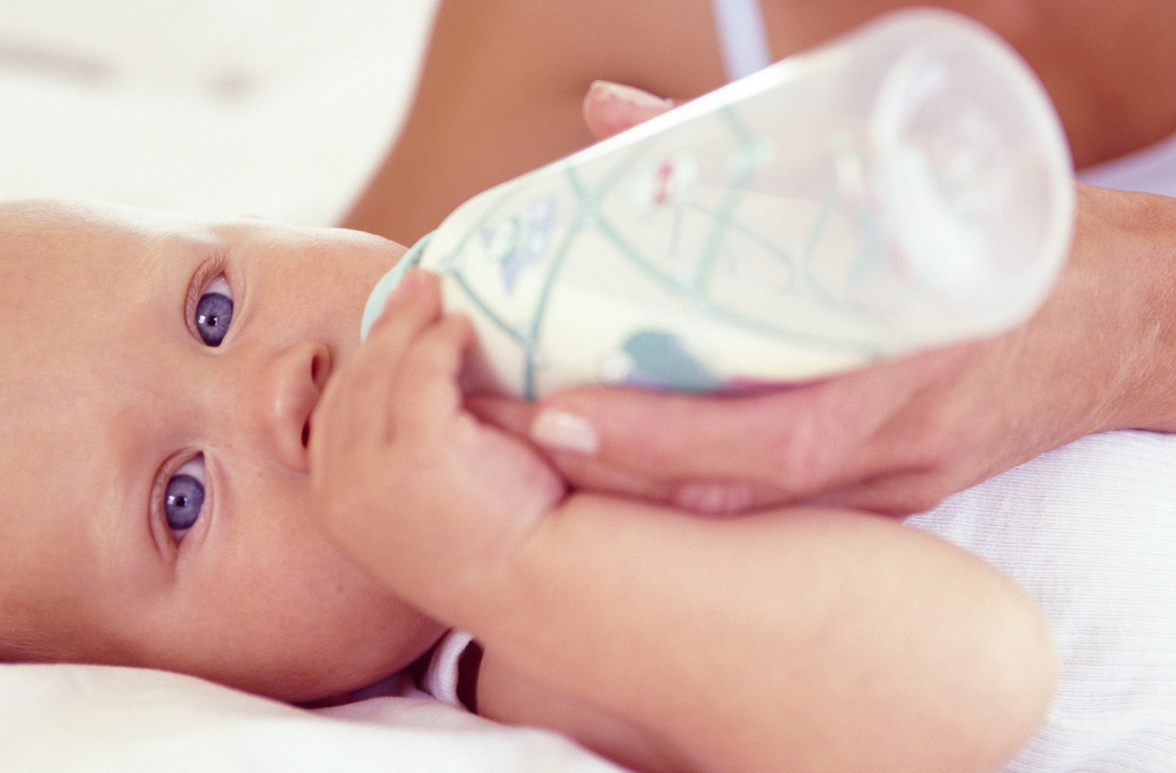 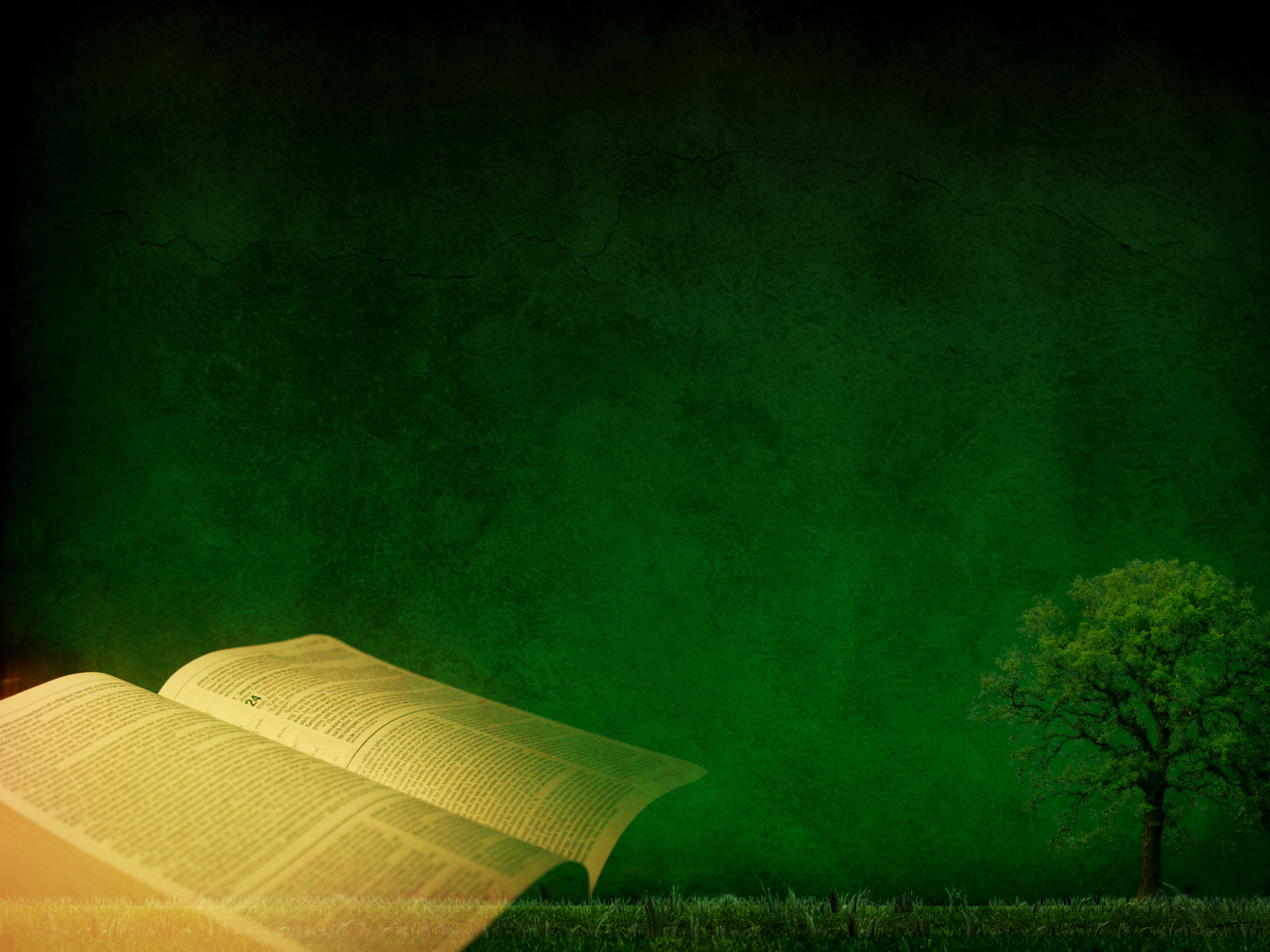 Na velhice darão ainda frutos, 
serão cheios de seiva e de verdor, 
para anunciar o que é reto.
 Ele é a minha rocha, 
e nele não há injustiça.”
				
Salmos 92:12-15
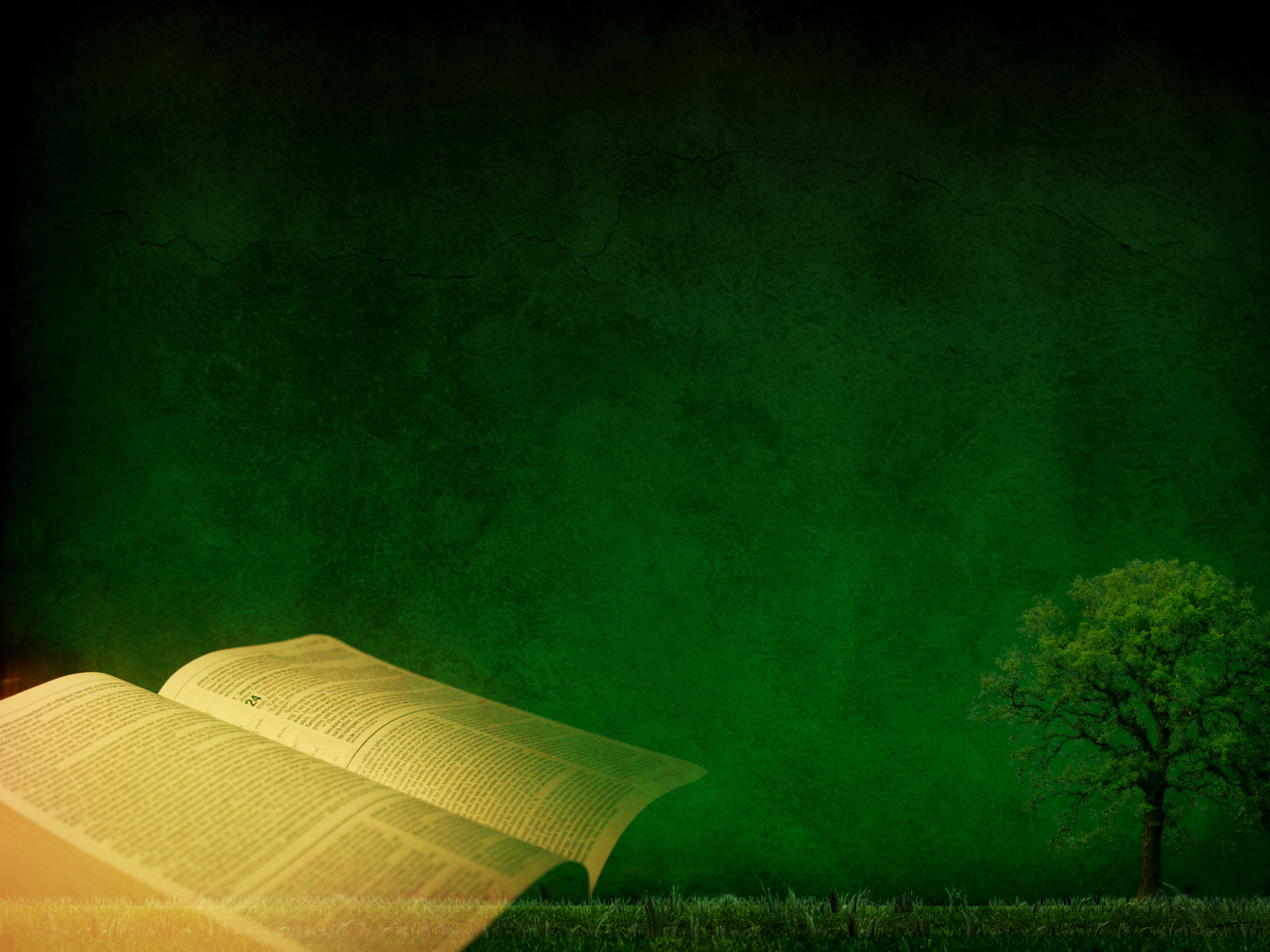 Porque surgirão falsos cristos e falsos profetas 
operando grandes sinais 
e prodígios para enganar, se possível, os próprios 
eleitos.”

Mateus 24: 4, 5, 24
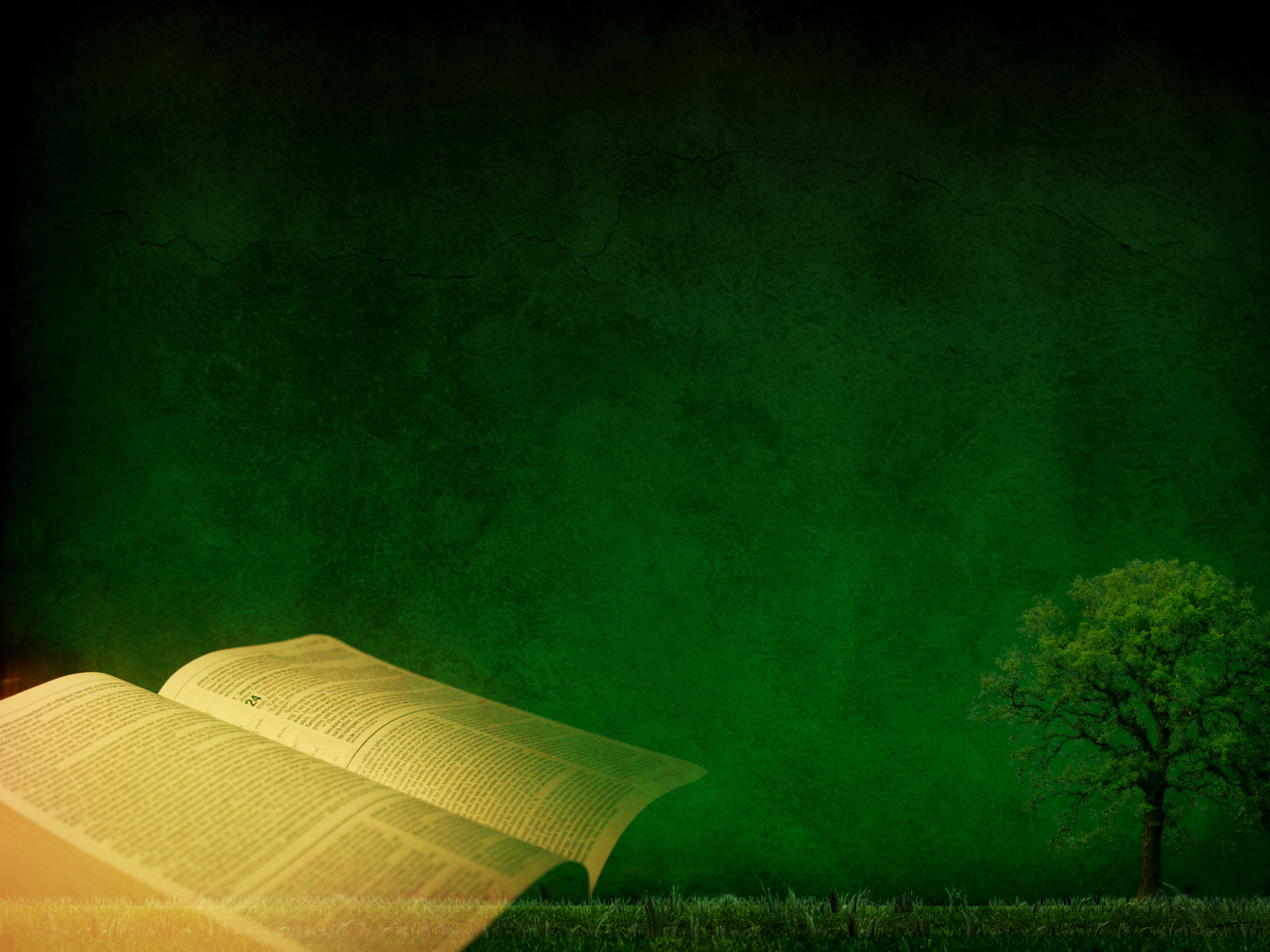 “Porque este mandamento que, hoje, te ordeno não é demasiado difícil, nem está longe de ti. Não está nos céus, para dizeres: Quem subirá por  nós aos céus, que no-lo traga e no-lo faça ouvir, para que o cumpramos.
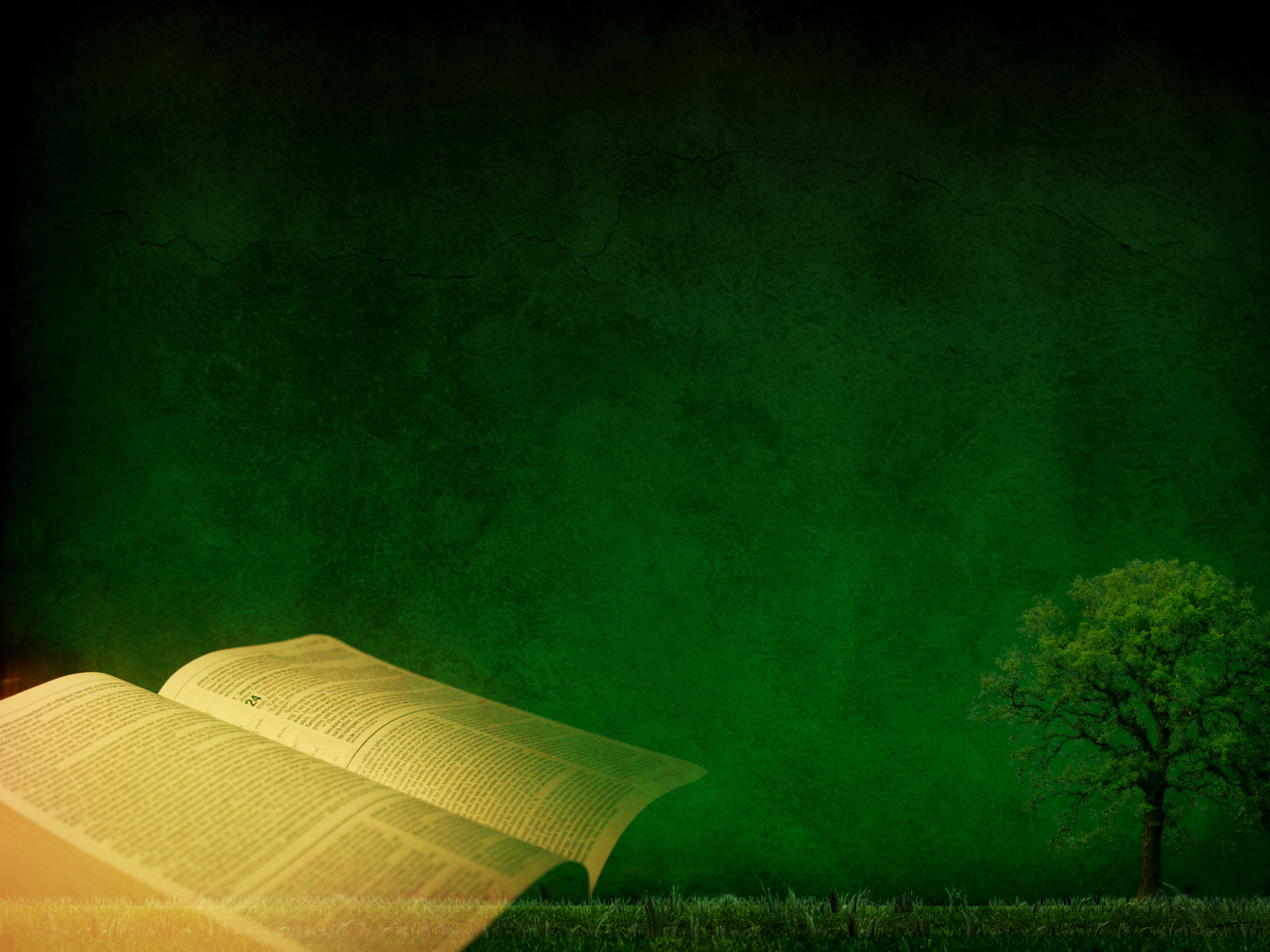 Nem está além do mar, para dizeres: Quem passará por nós além do mar queno-lo traga e no-lo faça ouvir, para que o cumpramos? Pois esta palavra estámui perto de ti, na tua boca e no teu coração, para a cumprires.”
Deuteronômio 30: 11-14
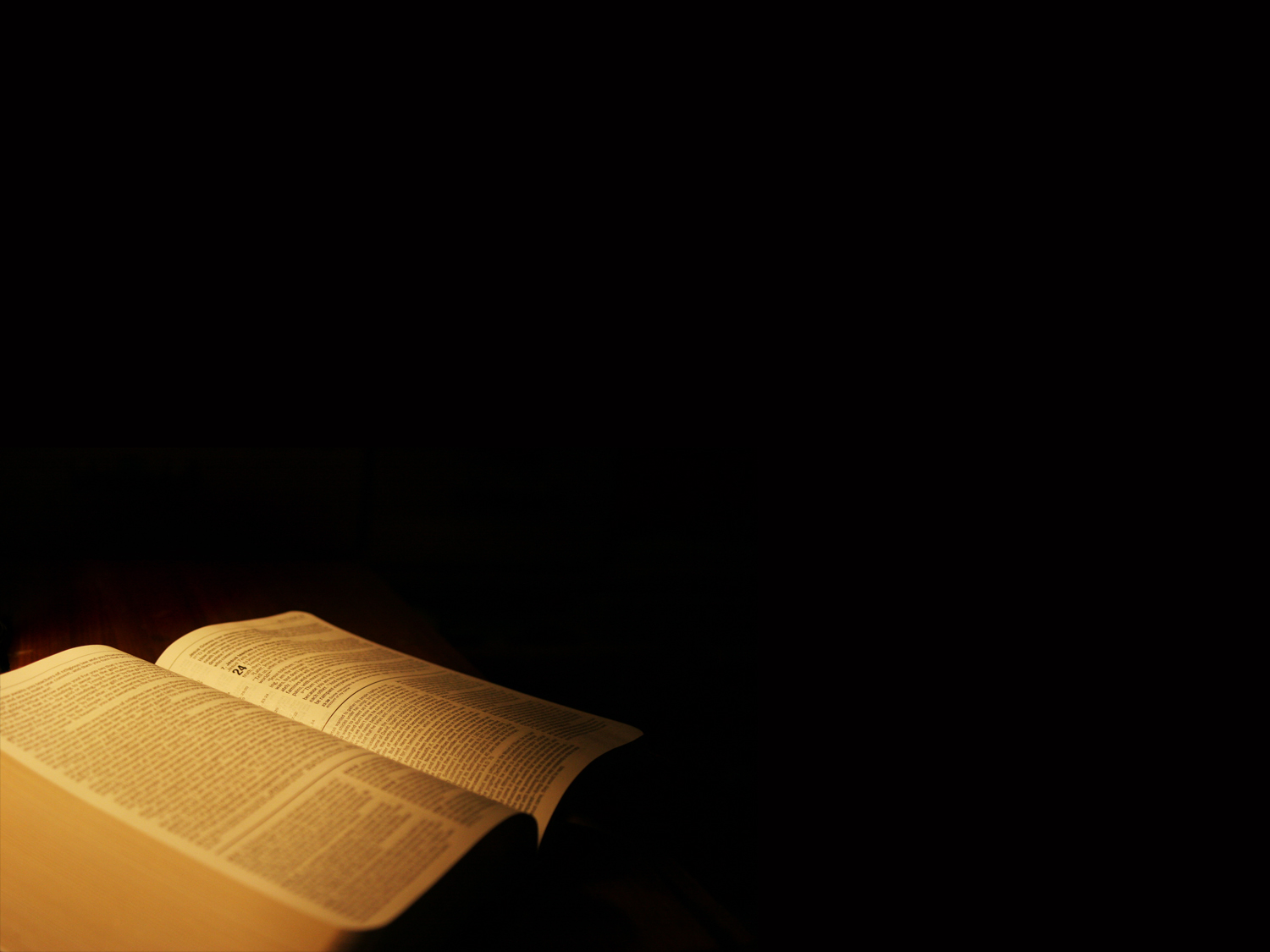 “Os céus e a terra tomo,hoje, por testemunhascontra ti, que te propusa vida e a morte, a benção e a maldição; escolhe, pois, a vida, para que vivas, tu e a 
tua descendência.
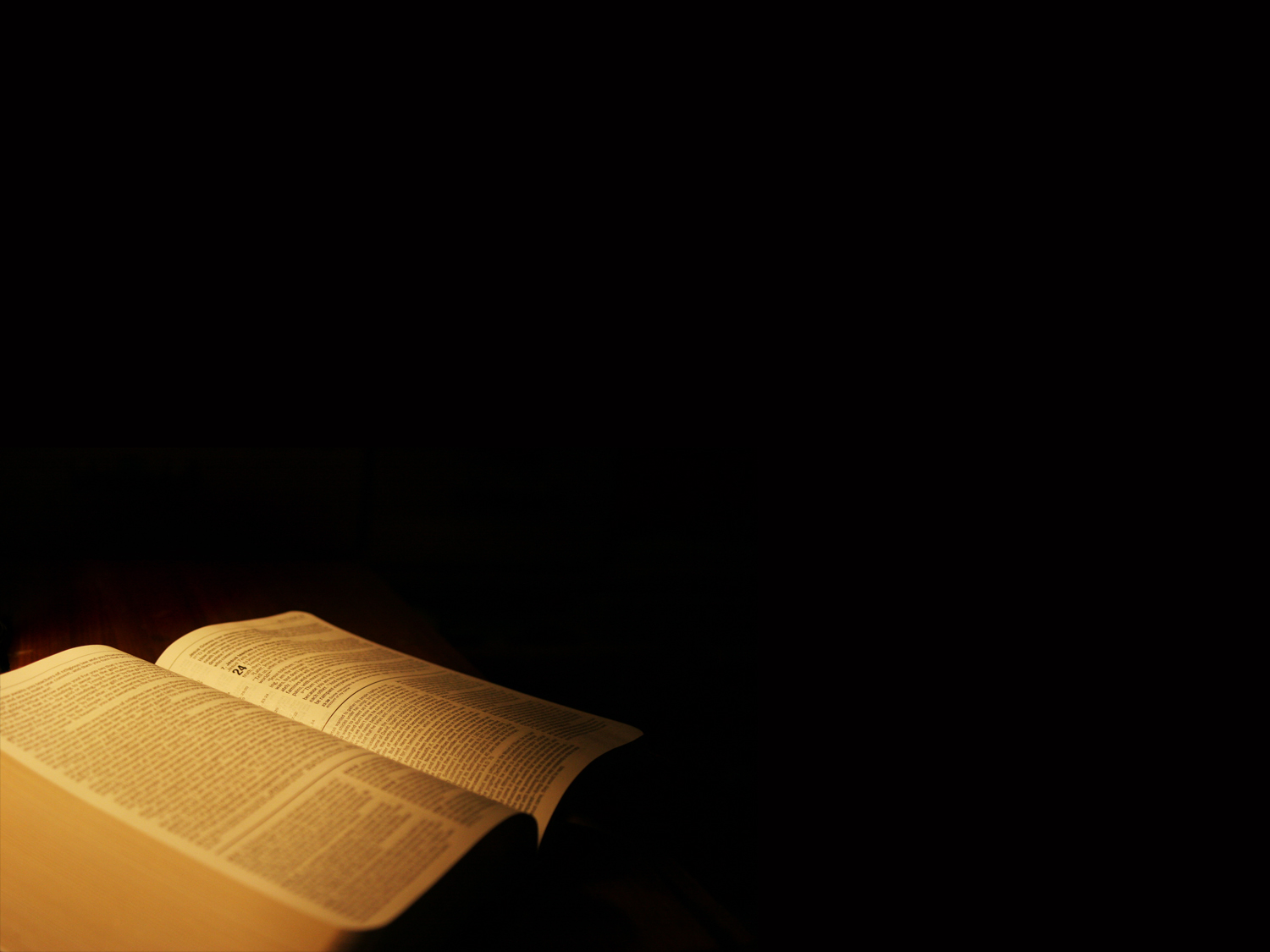 Amando o Senhor, teu Deus, dando ouvidos à Suavoz e apegando-se a Ele;pois disto depende a tuavida e a tua longevidade;para que habites na terraque o Senhor, sob juramento,prometeu dar a teus pais,Abraão, Isaque e Jacó.”Deuteronômio 30: 19-20
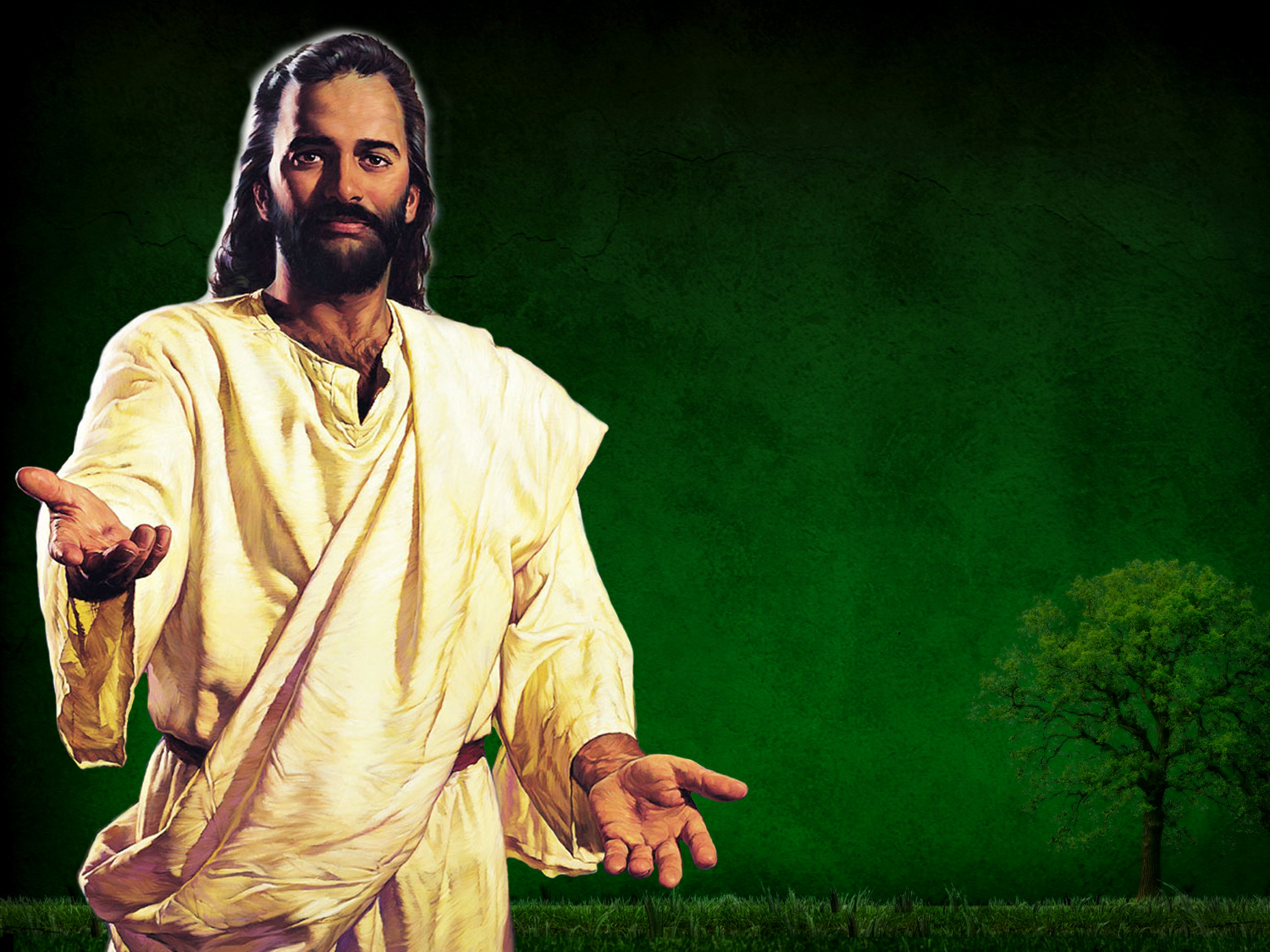 MOSTRA – AVISA - CONVIDA
Mas só você pode escolher aceitar!
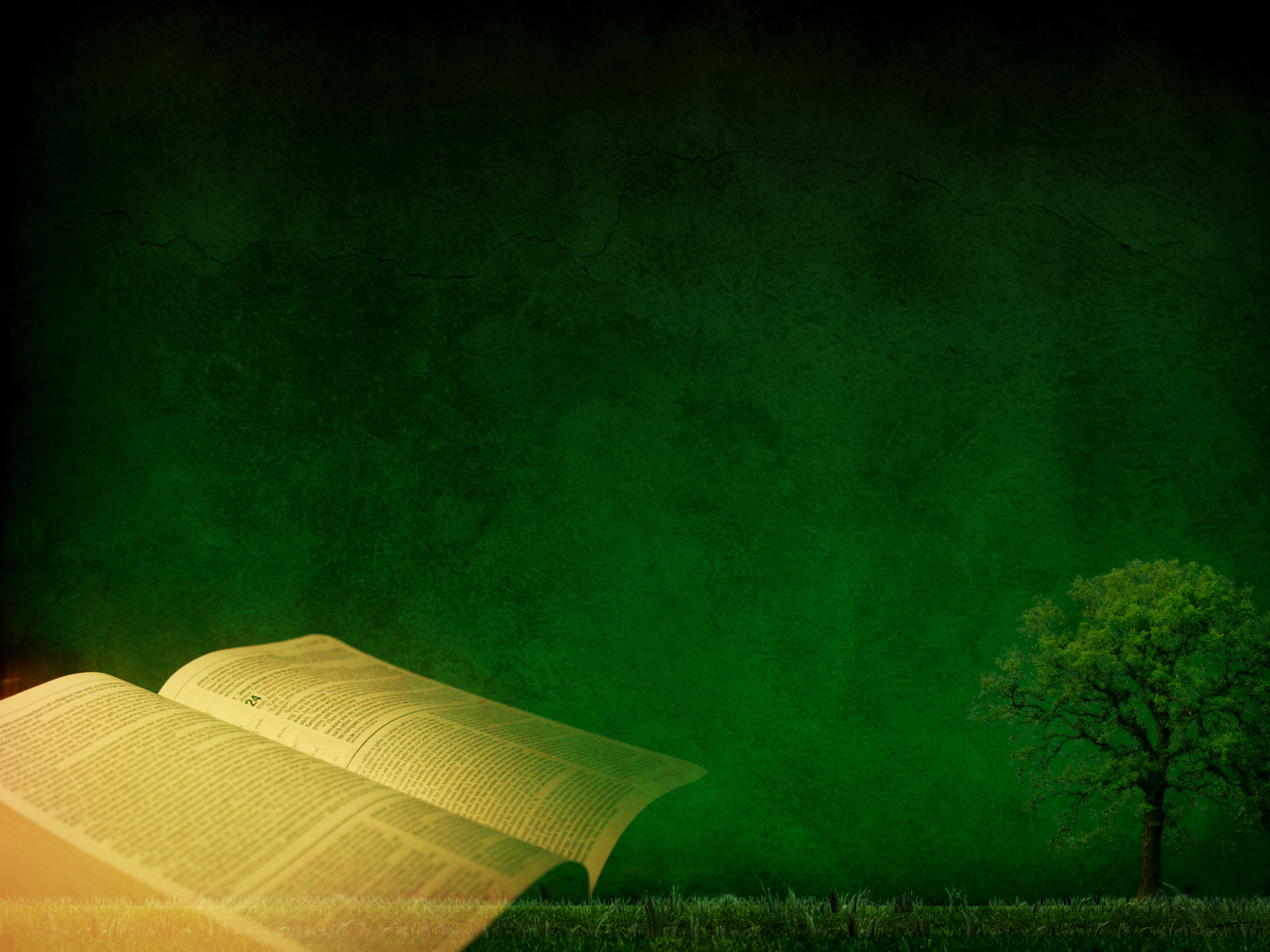 “Jesus, porém, respondeu: Está escrito: Não só de pão viverá o homem, mas de toda palavra que procede da boca de Deus.”
Mateus 4: 4
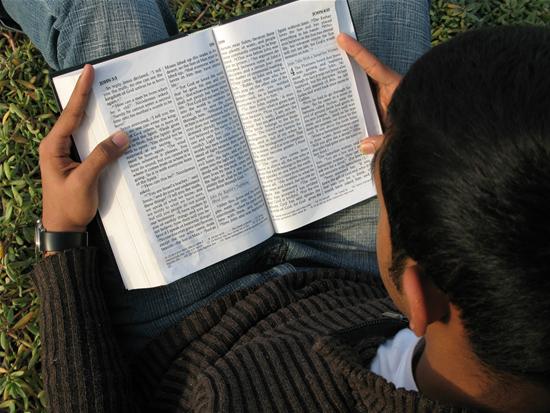 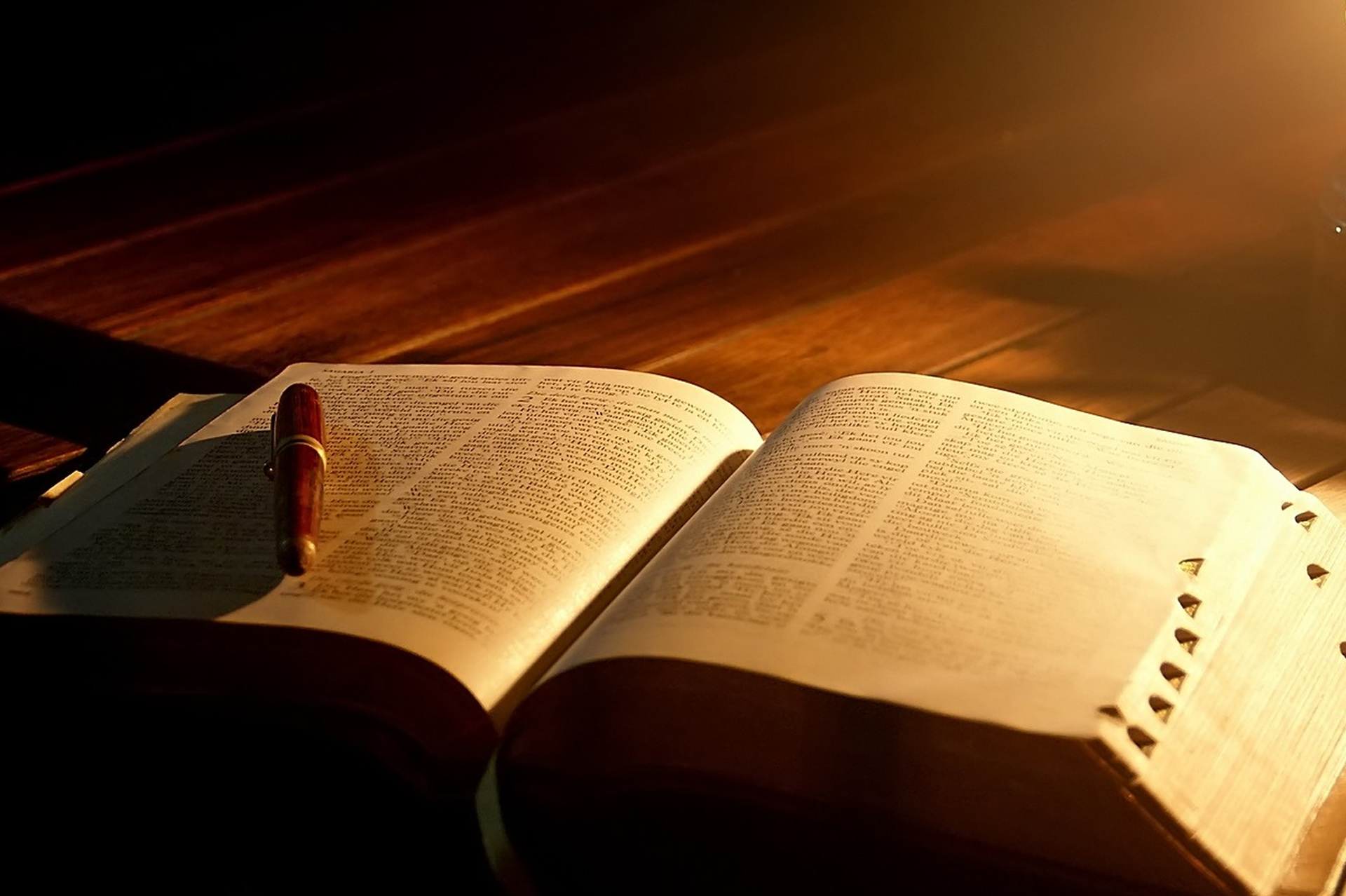 “Orai sem cessar.”  I Tessalonicenses 5: 17
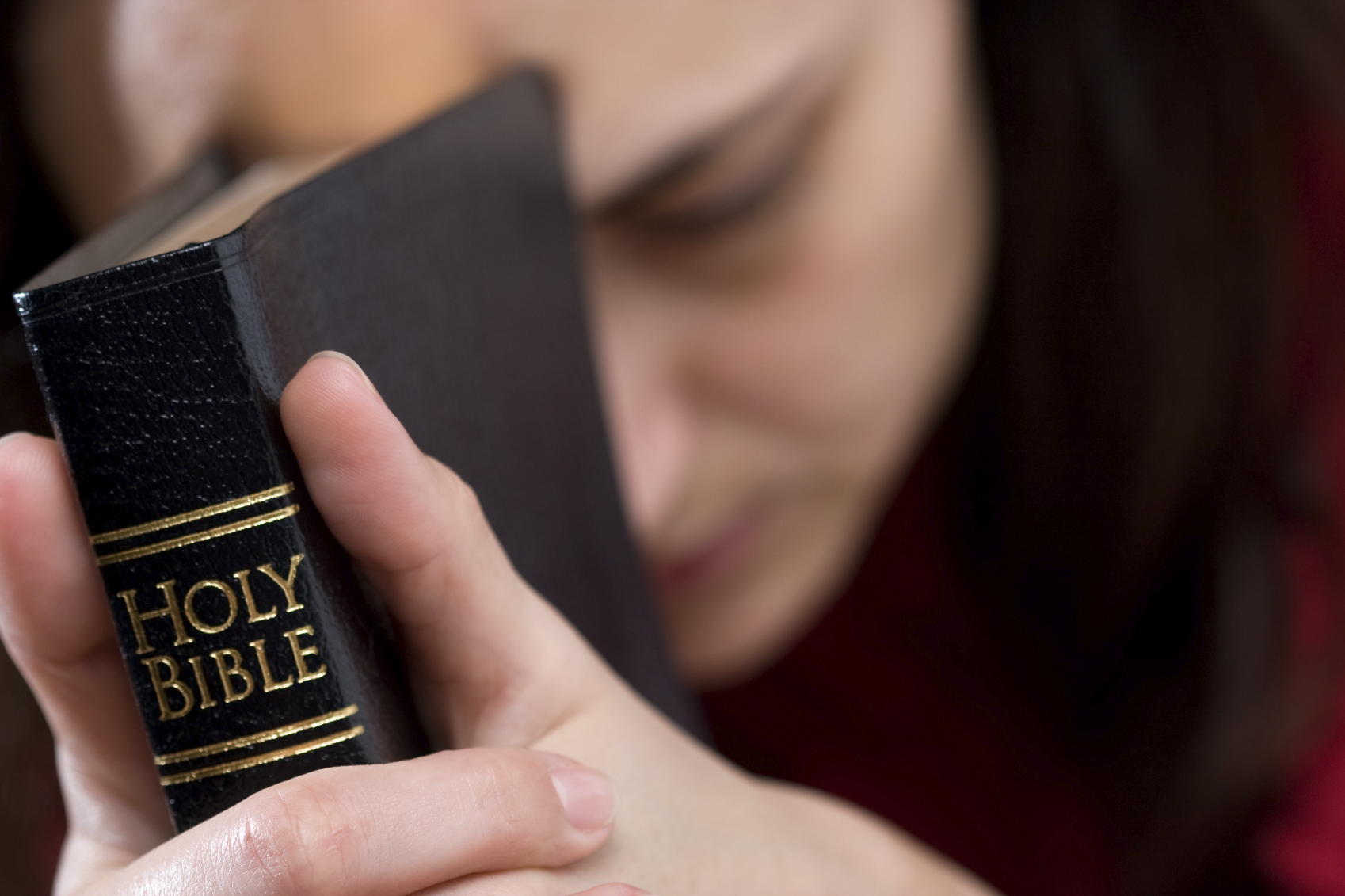 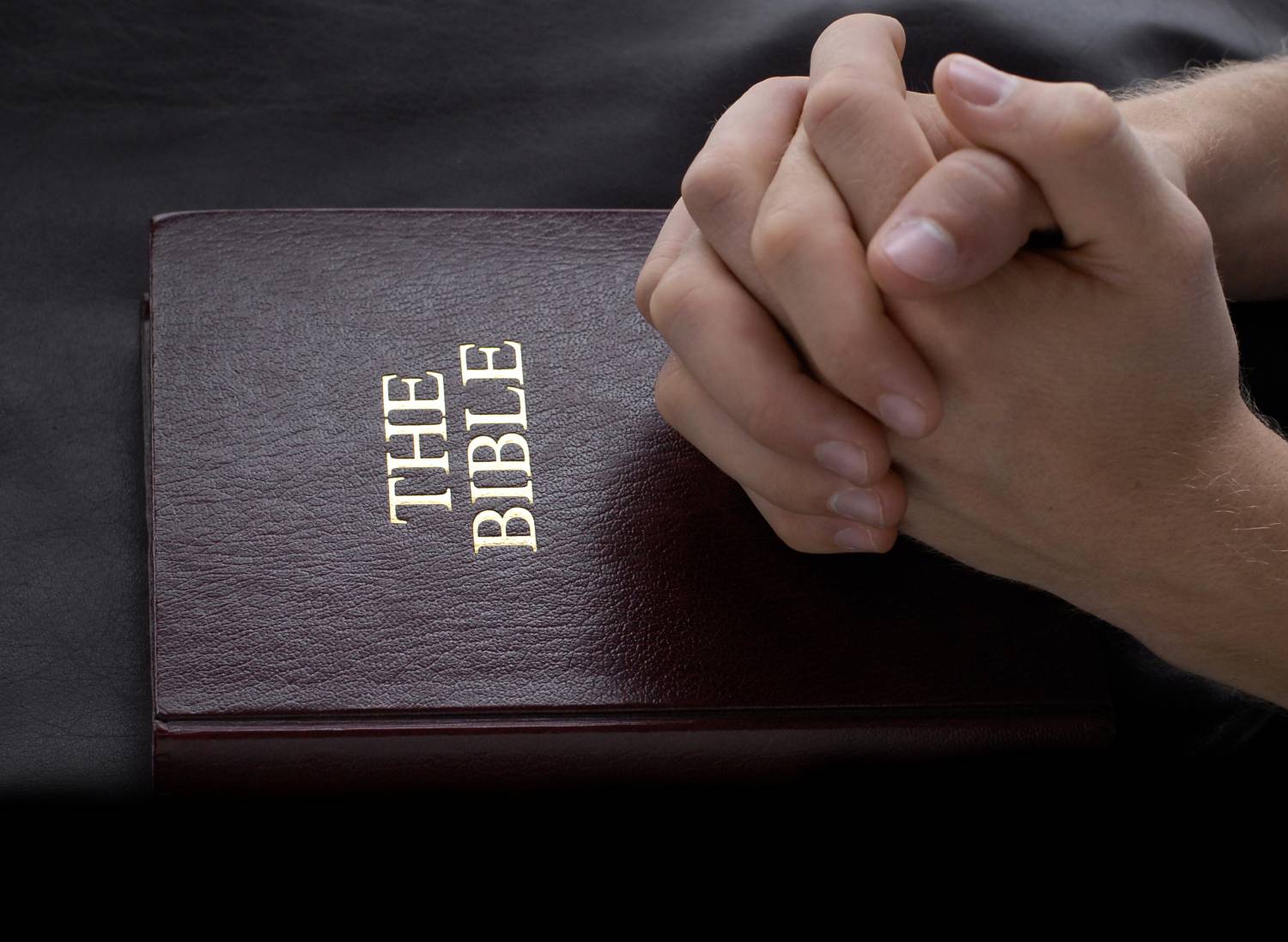 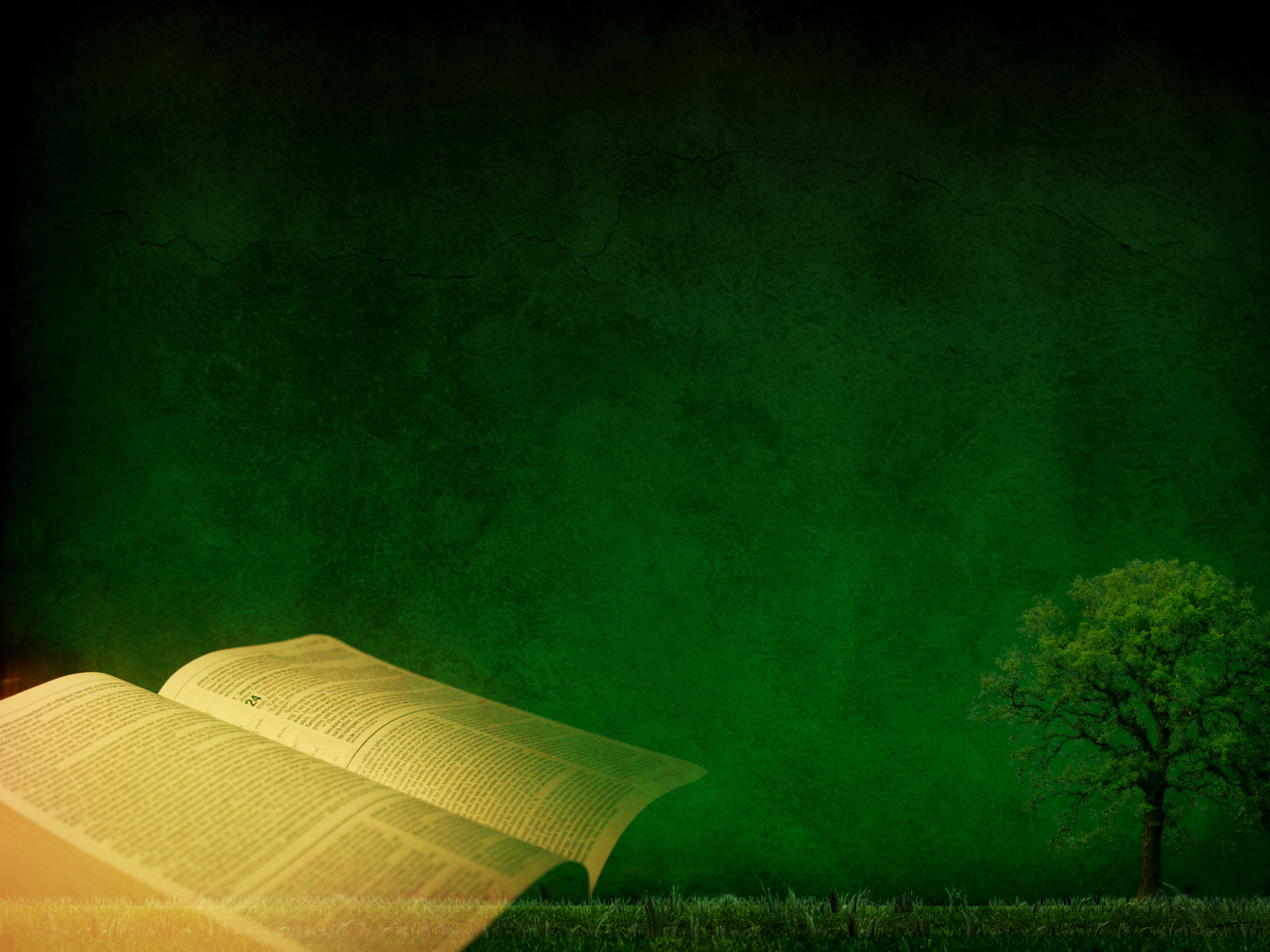 “E, despedidas as multidões, subiu ao monte, a fim de orar sozinho.Em caindo a tarde, lá estava ele, só.”

Mateus 14: 23
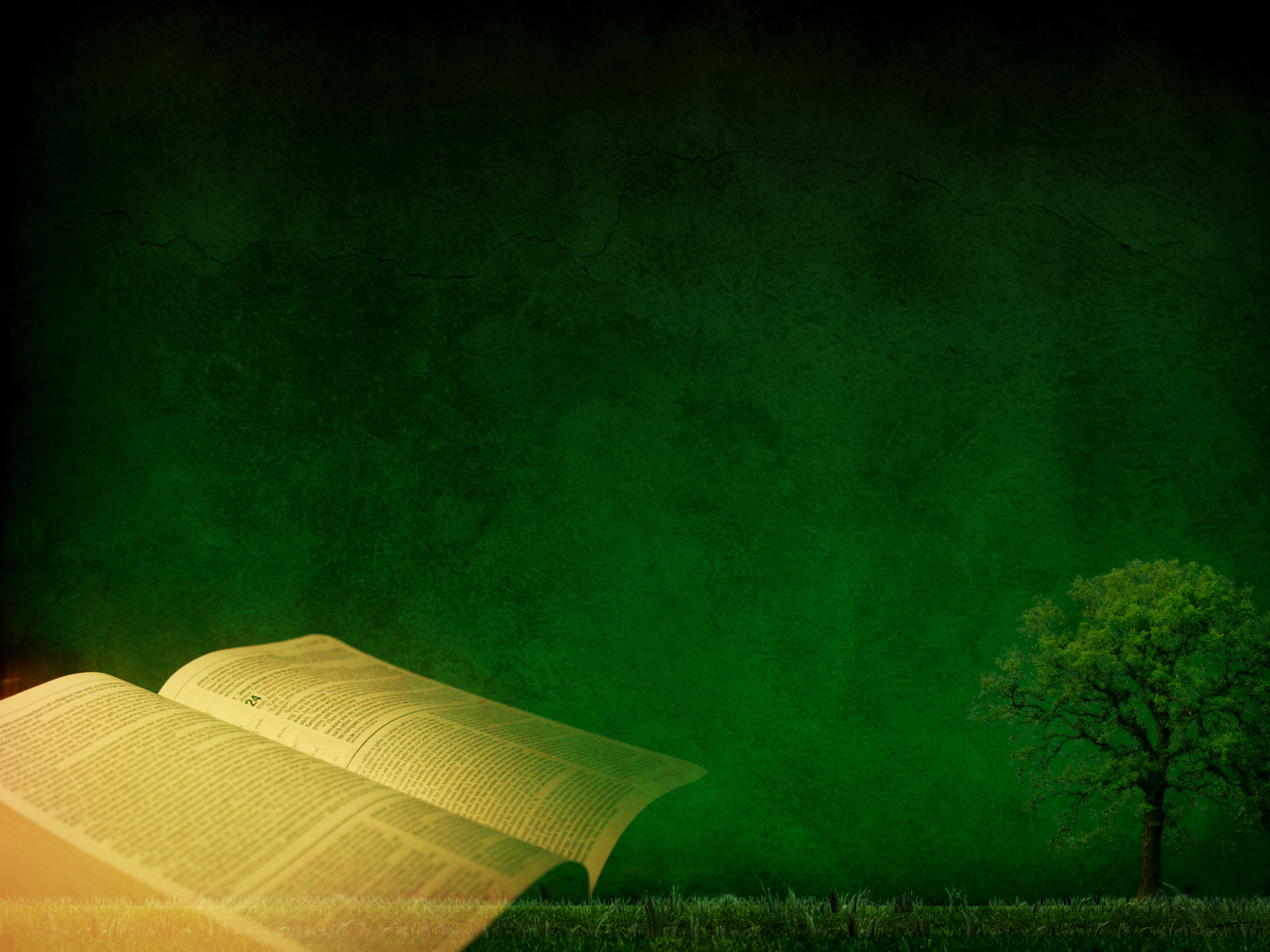 “Respondeu-lhe Jesus:Eu sou o caminho, e a verdade, e a vida;ninguém vem ao Pai senãopor Mim.” 
João 14: 6
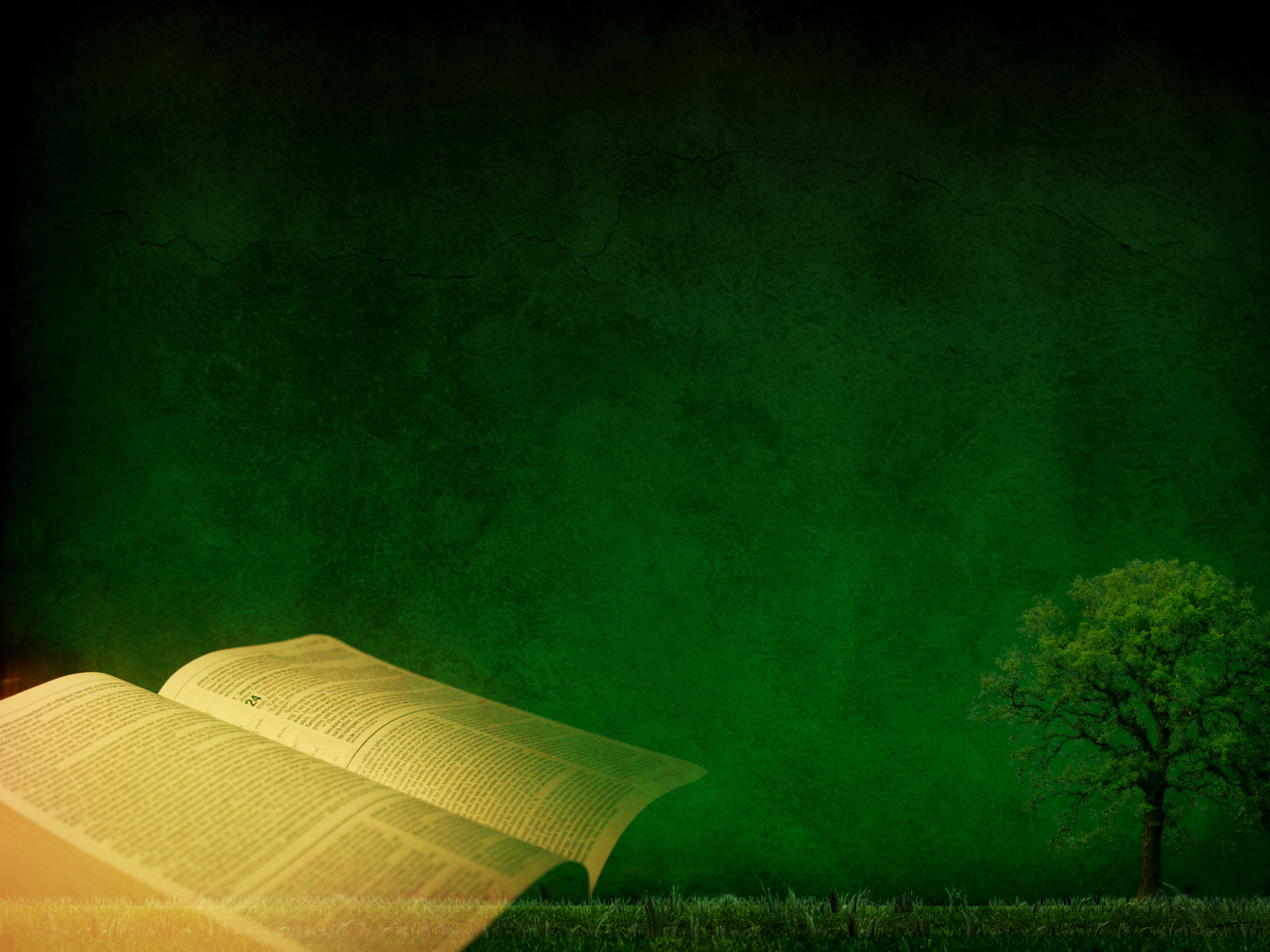 “E tudo quanto pedirdesem meu nome, issofarei, a fim de que o Paiseja glorificado no Filho. Se pedirdes alguma coisaem Meu nome, Eu o farei.”
João 14: 13, 14
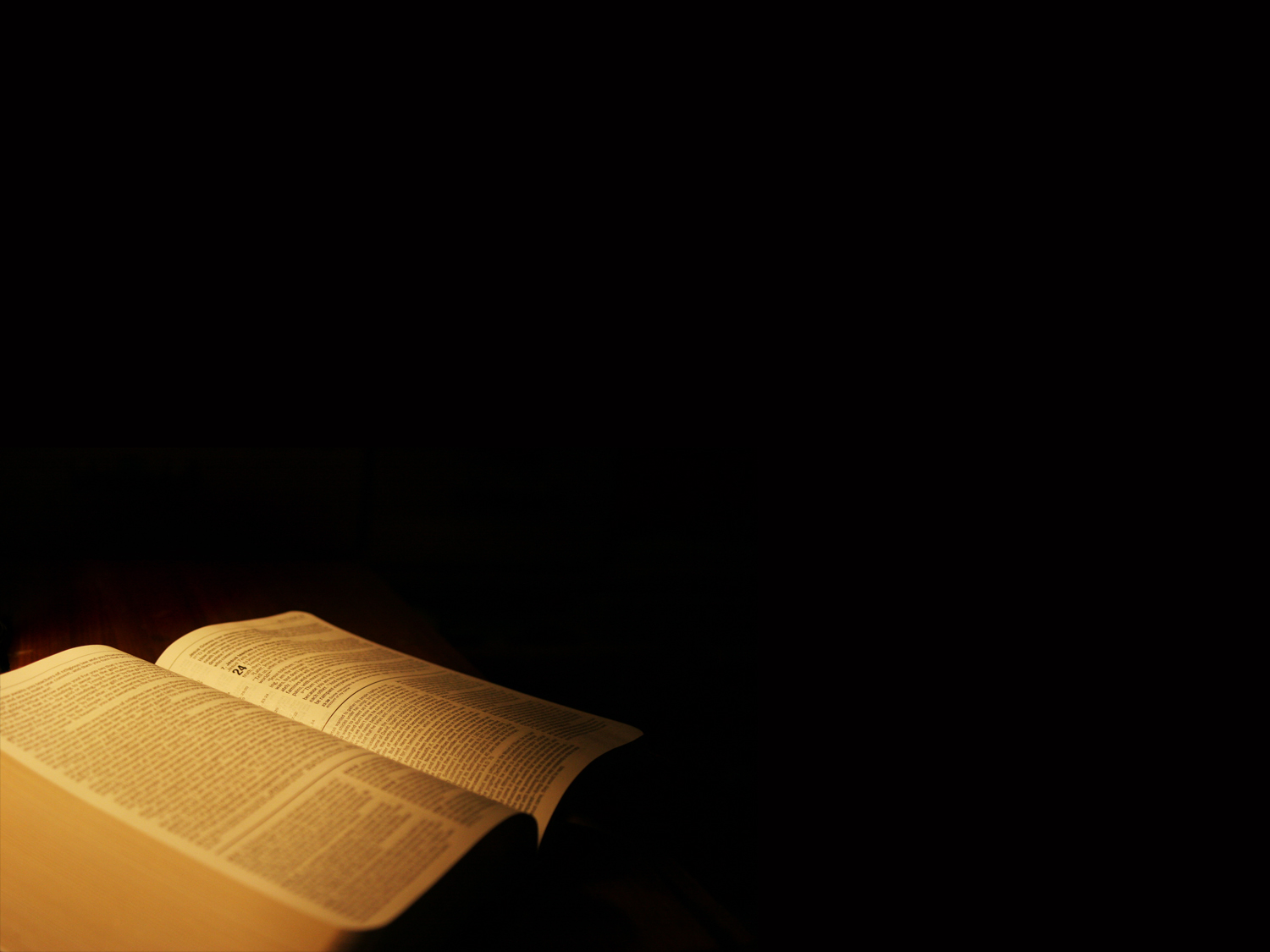 “Em tudo, daí graças, 
por que é a vontade de 
Deus em Cristo Jesus
 para convosco.”

			I Tessalonicenses 5:18
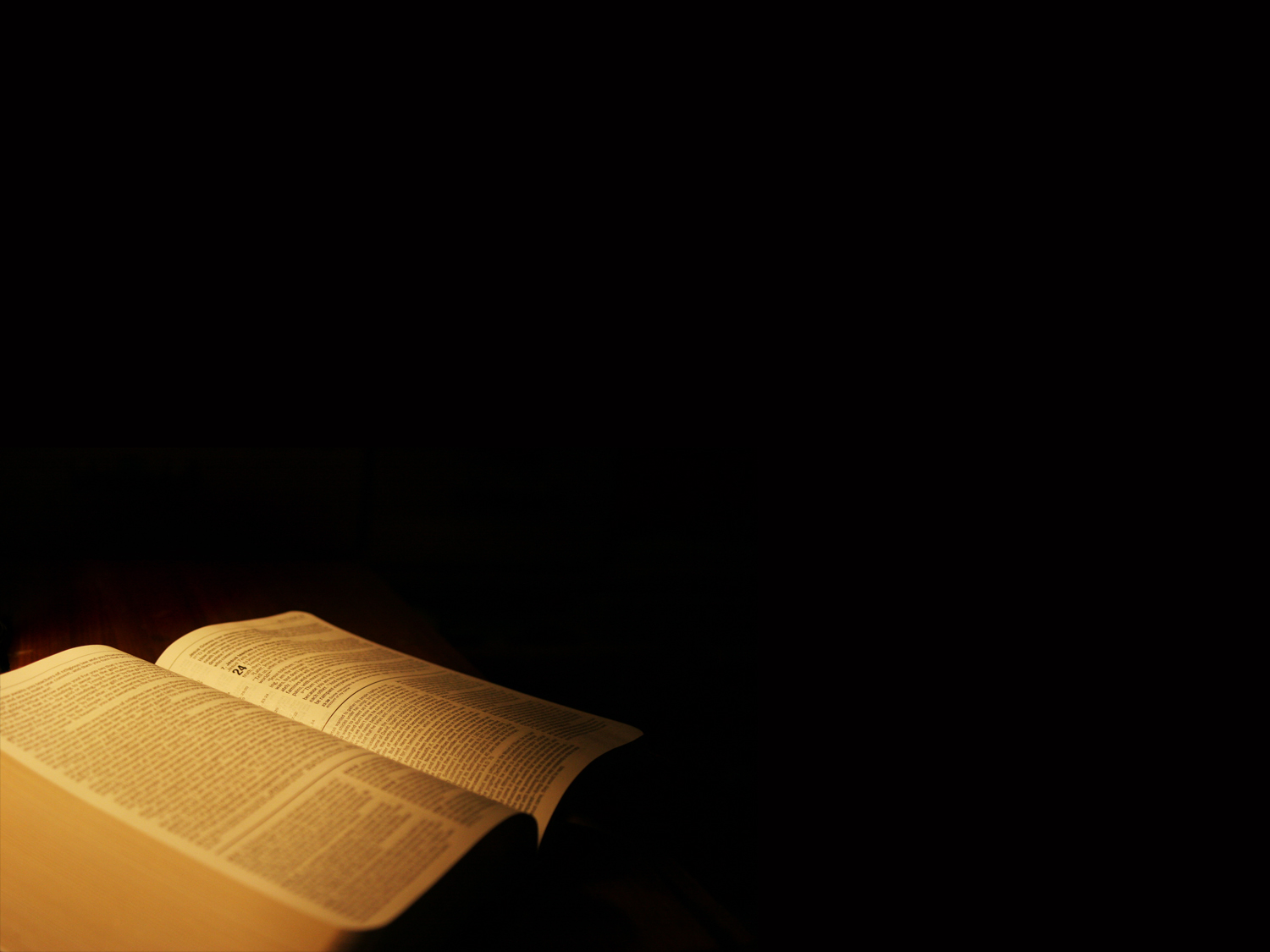 “De manhã, Senhor, 
ouves a minha voz; 
de manhã te apresento
 a minha oração e 
fico esperando.”

				Salmos 5:3
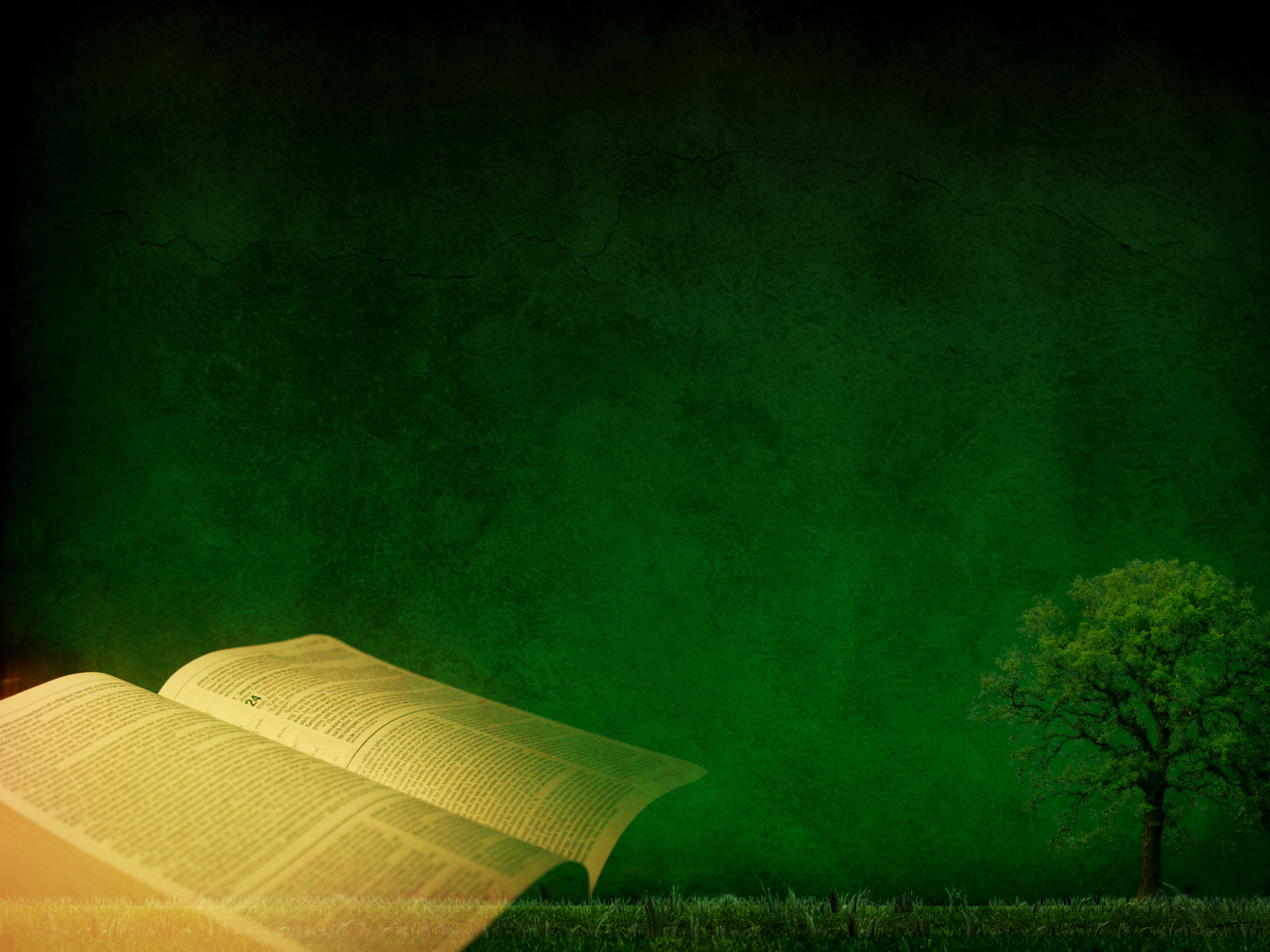 “E, quando orardes, não sereis como os hipócritas; porque gostam de orar em pé nas sinagogas e nos cantos das praças, para serem vistos dos homens.
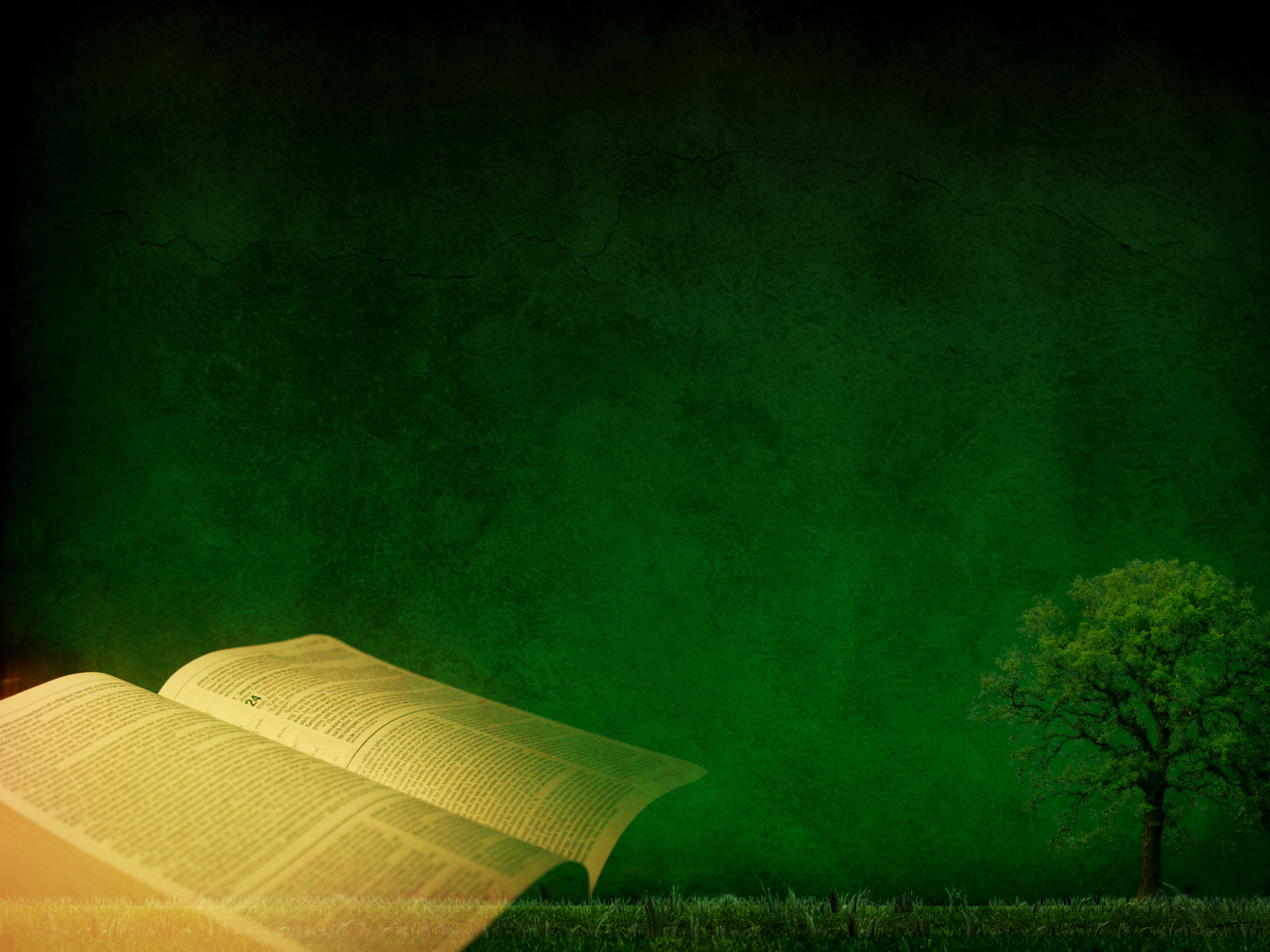 “Tu, porém, quando orares, entra no teu quarto e, 
fechada a porta, orarás a teu Pai, que está em secreto; 
e teu Pai, que vê em secreto, 
te recompensará.
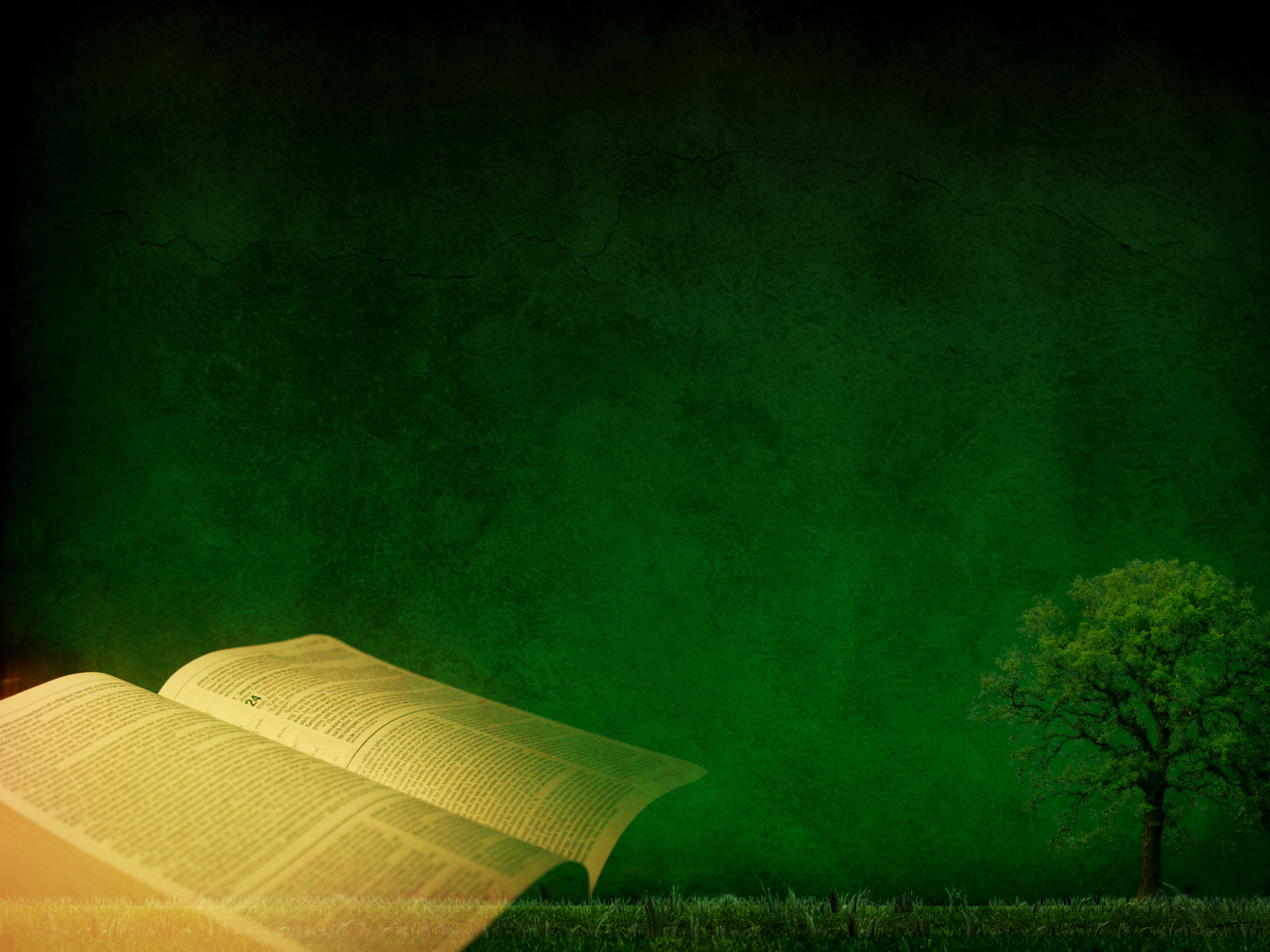 E, orando, não useis de vãsrepetições, como os gentios; 
porque presumem que pelo 
seu muito falar serão ouvidos.” 

Mateus 6: 5-7
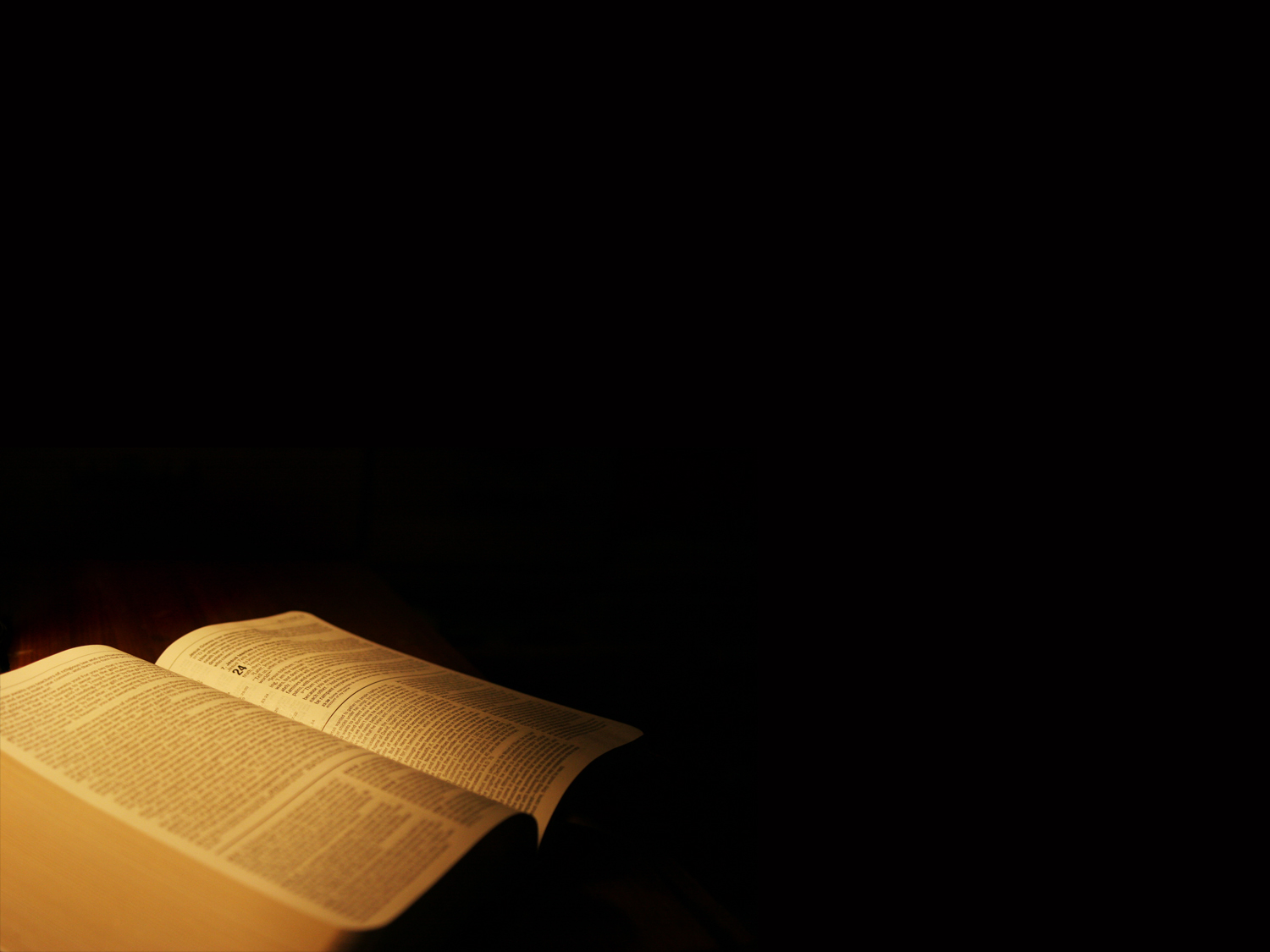 “Por isso, vos digo que tudo quanto em oração pedirdes, 
crede que recebestes, e será assim convosco.”
	
Marcos 11:24
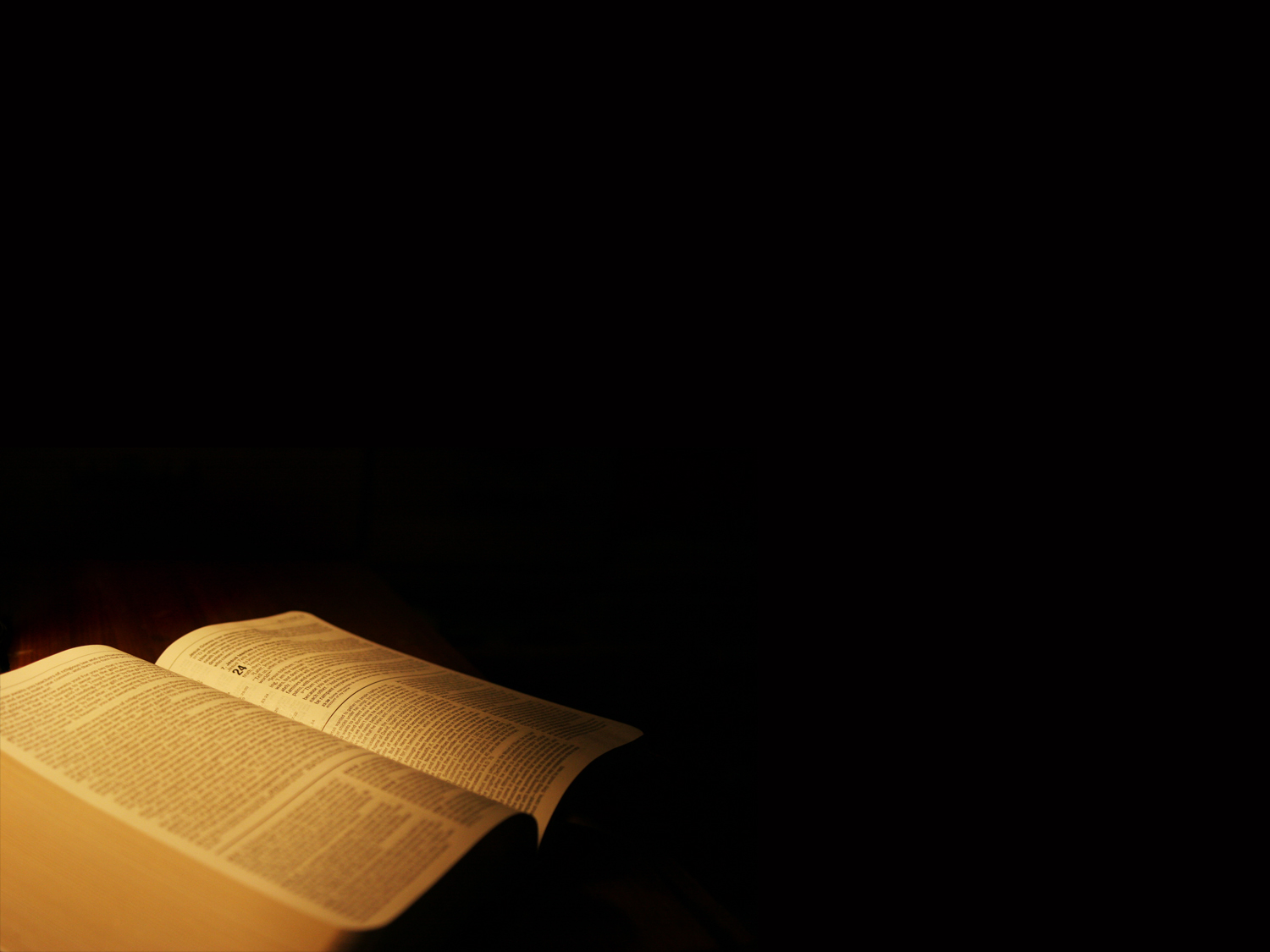 “Pedi e dar-se-vos-á;buscai e achareis;batei e abrir-se-vos-á.Pois todo o que pede recebe;e o que busca encontra;e, a quem bate,abrir-se-lhe-á.”Mateus 7: 7, 8
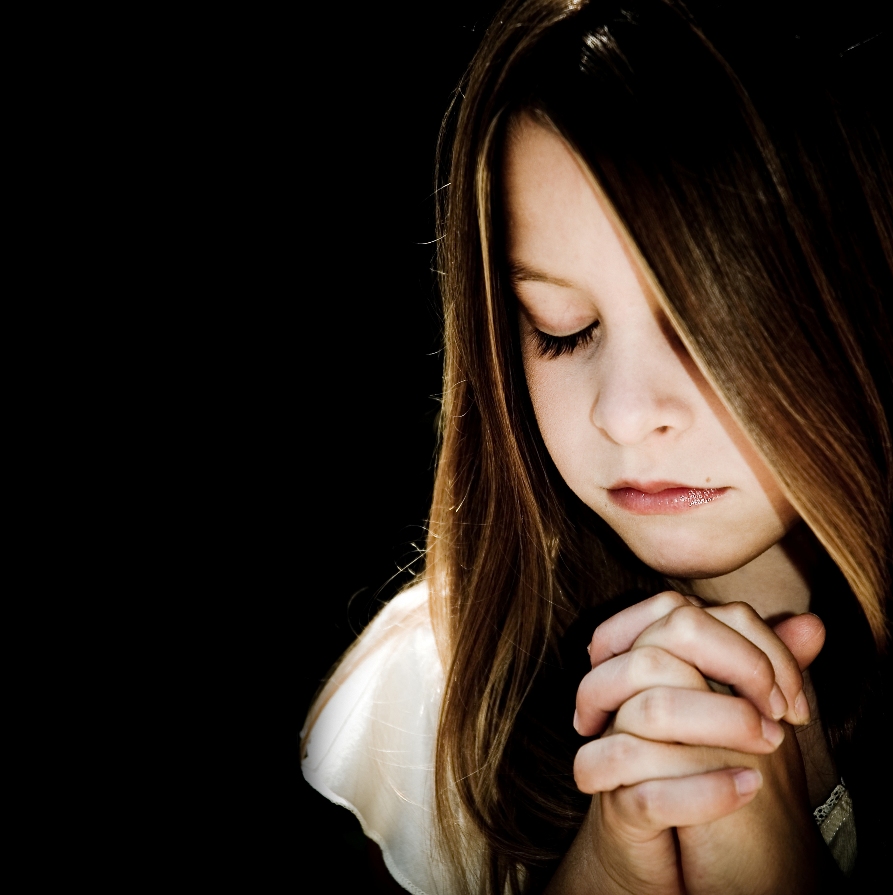 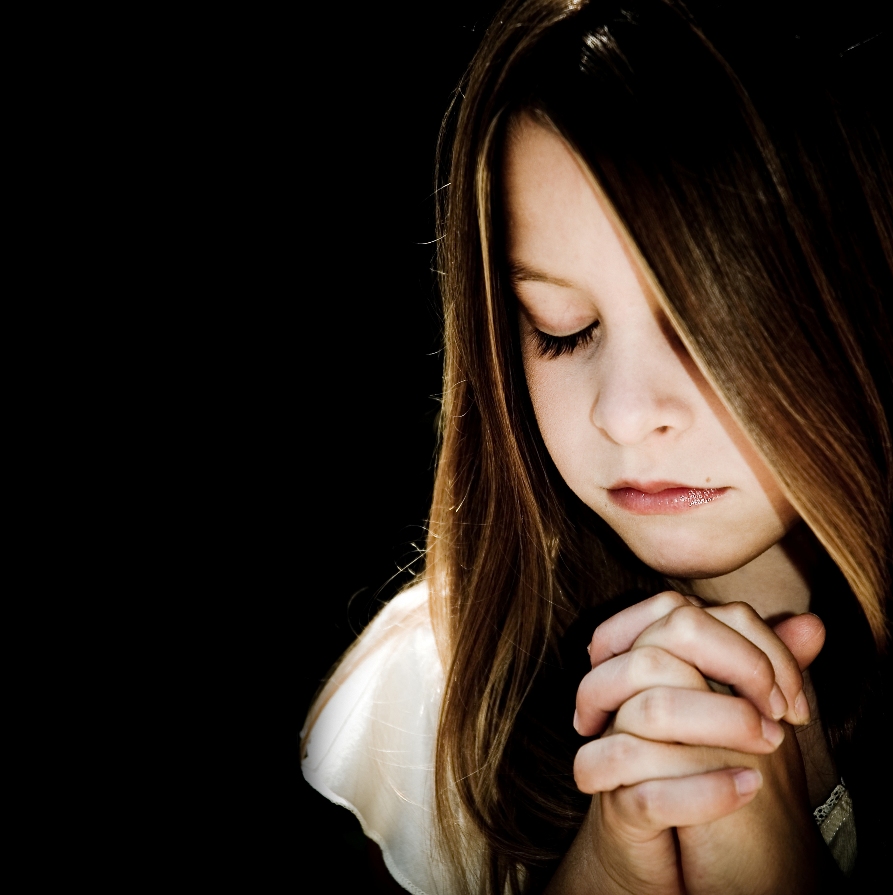 Oração:
É a respiração da alma.
É o abrir do coração a Deus como a um amigo.
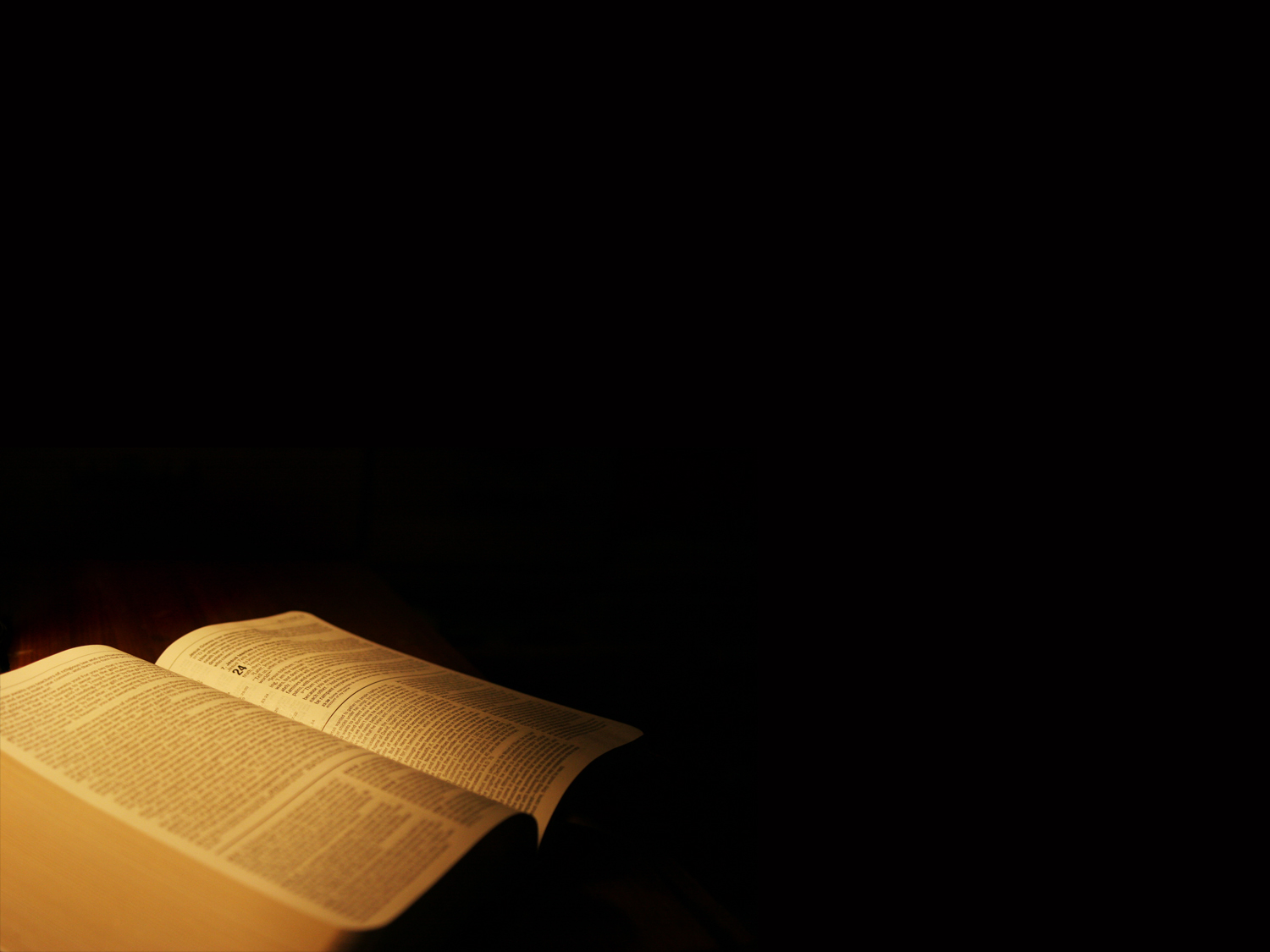 “Logo, já não sou eu quem vive, mas Cristo vive em mim; e esse viver que, agora, tenho na carne, vivo pela fé no Filho de Deus, que me amou e a si mesmo se entregou por mim.”
				
Gálatas 2:20
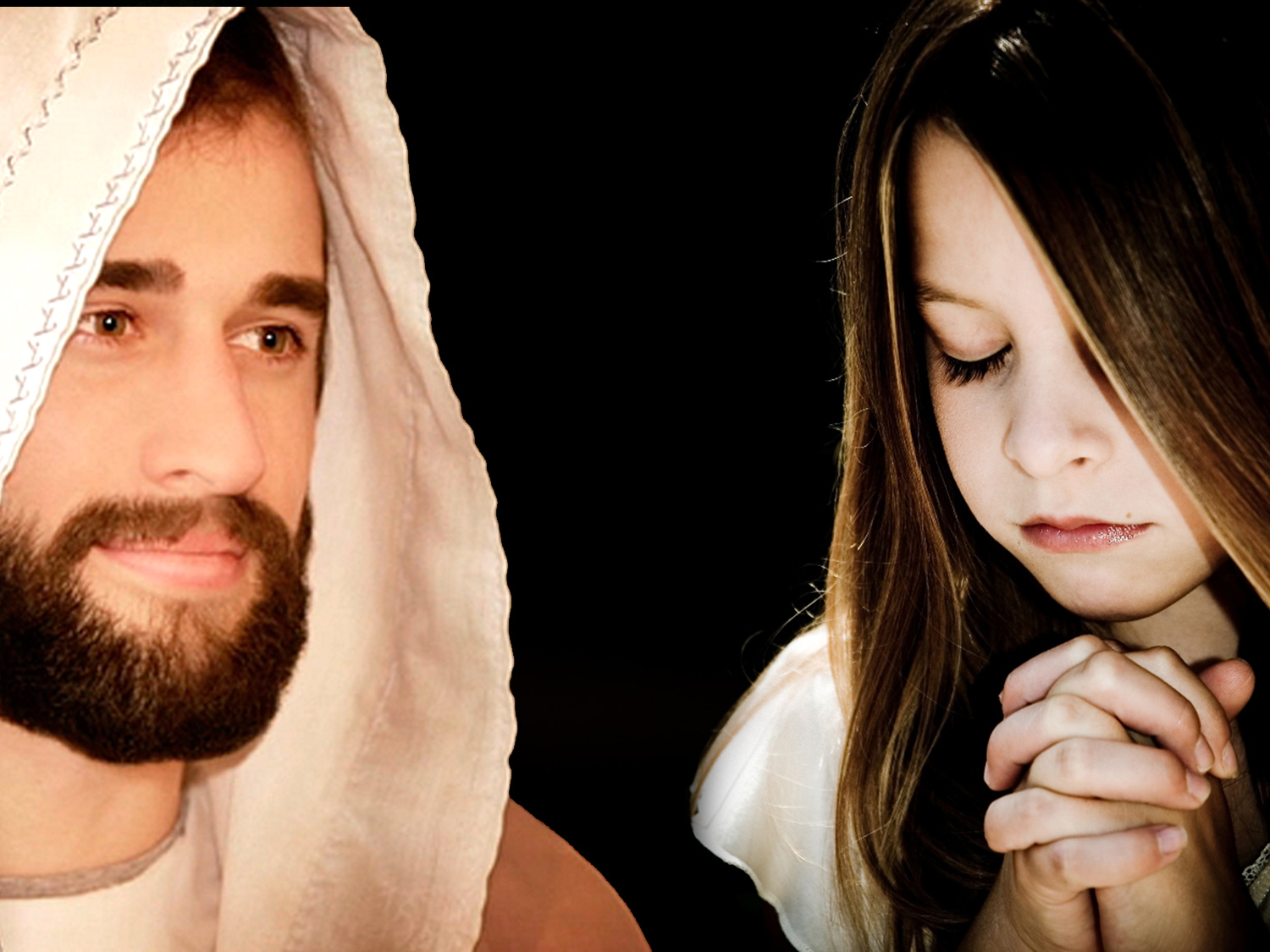 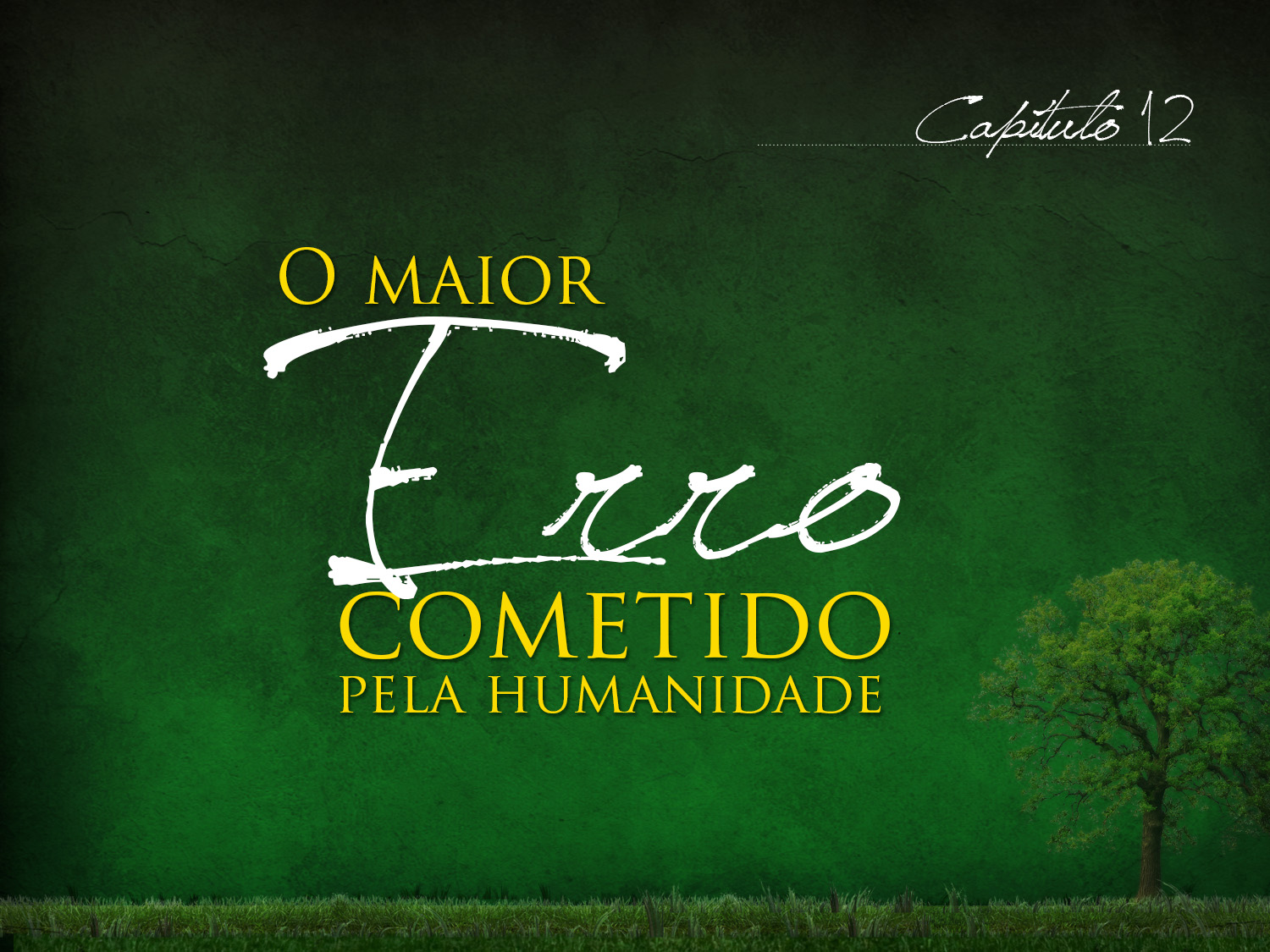